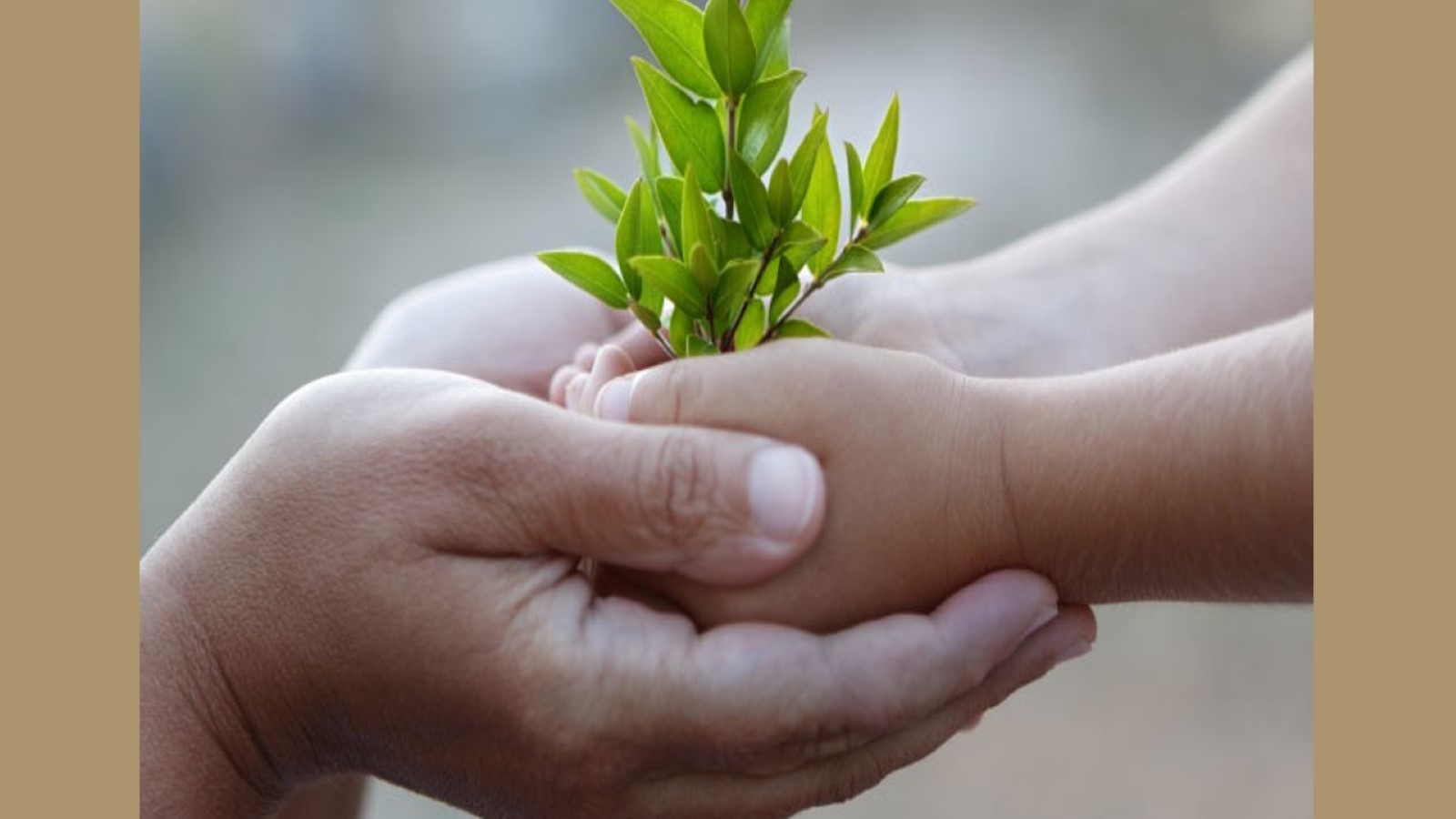 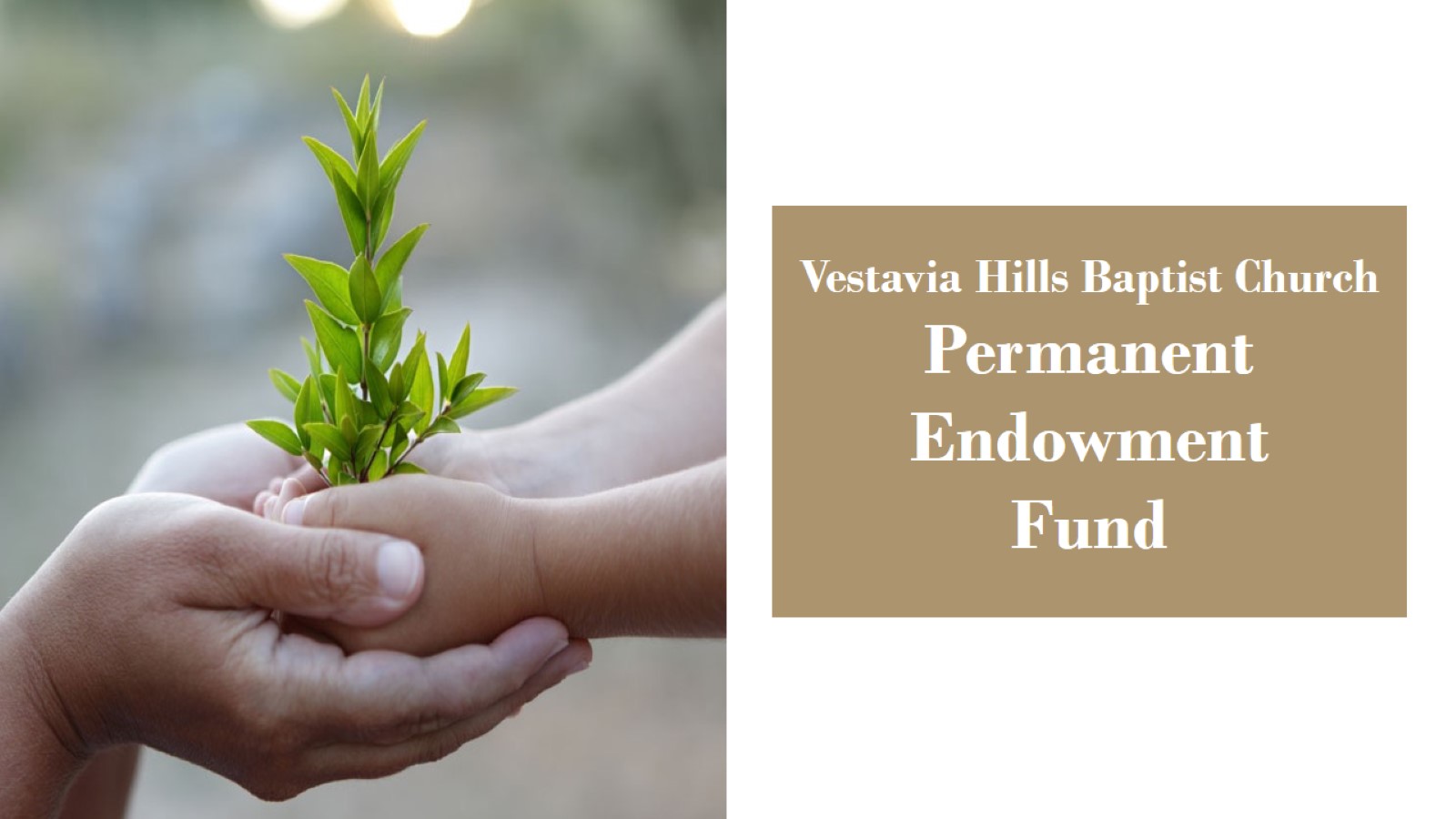 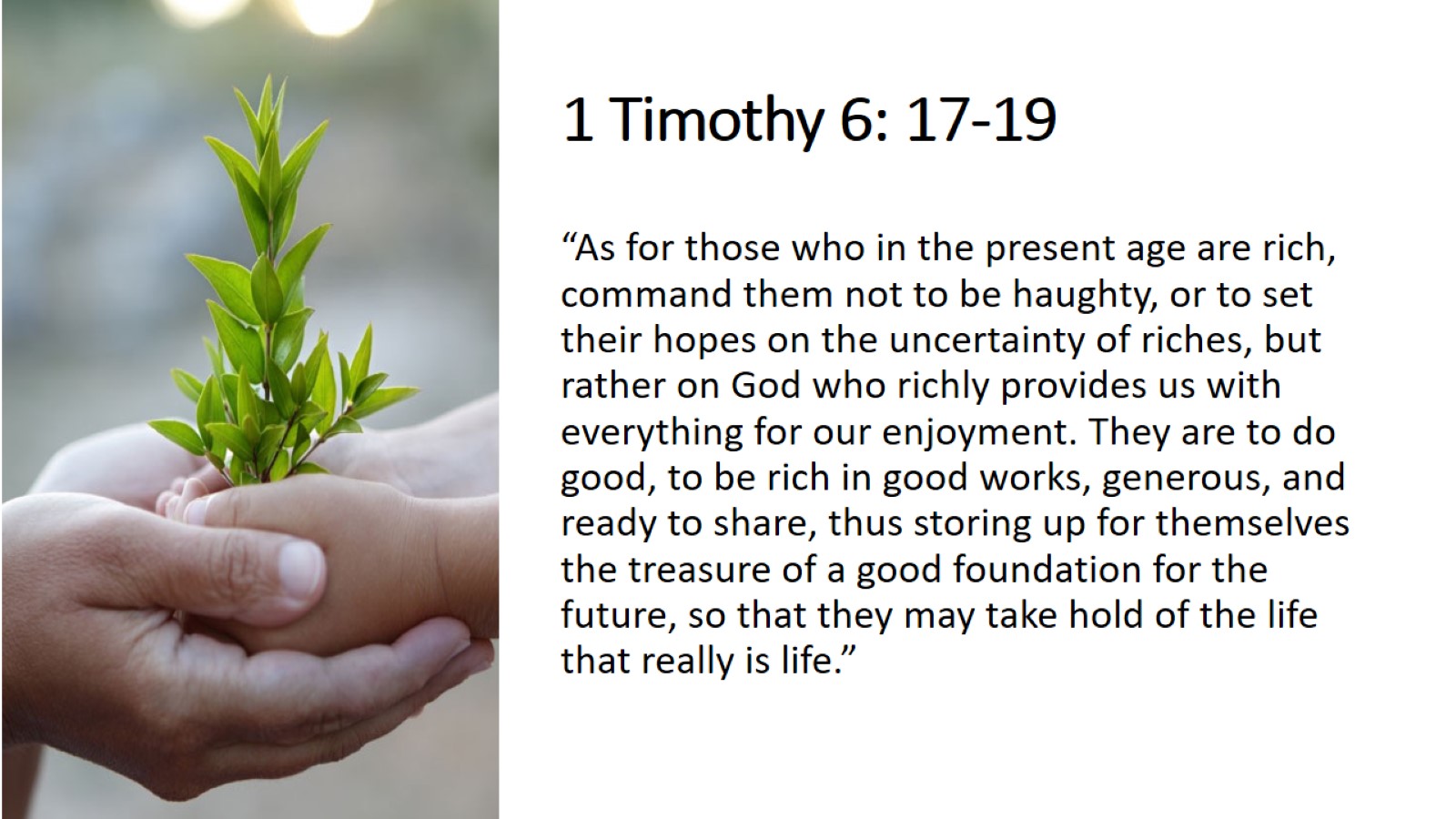 1 Timothy 6: 17-19
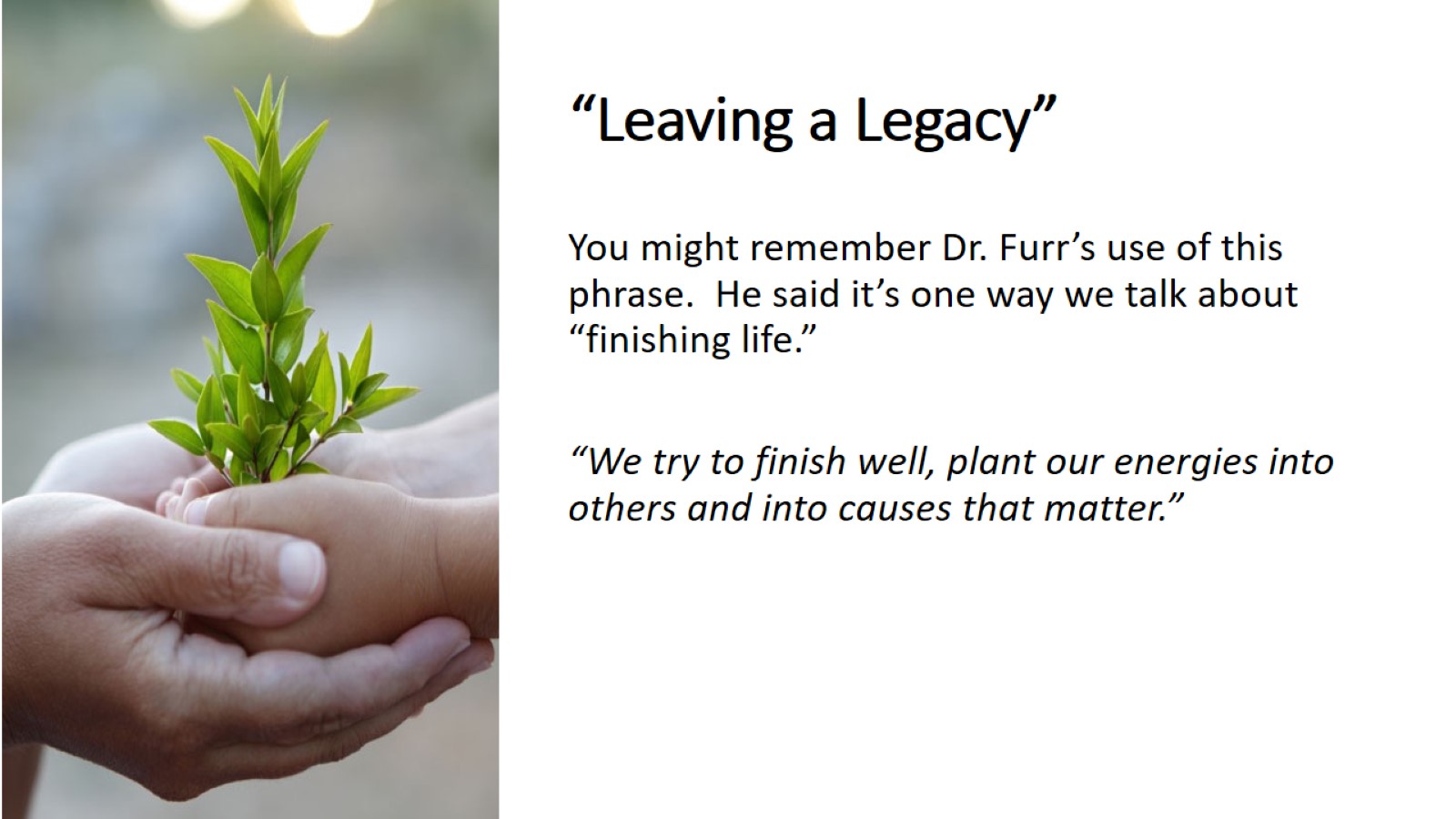 “Leaving a Legacy”
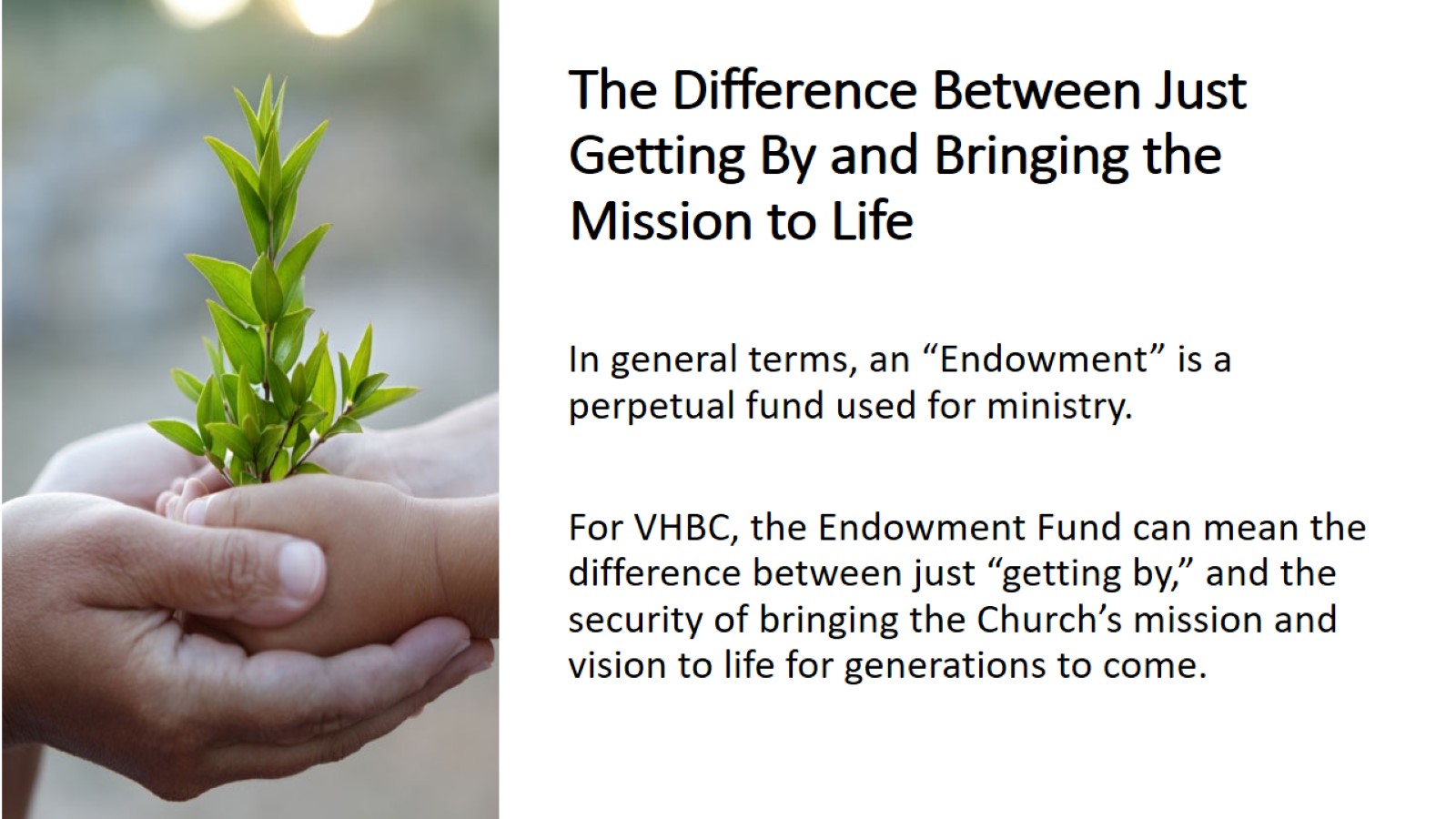 The Difference Between Just Getting By and Bringing the Mission to Life
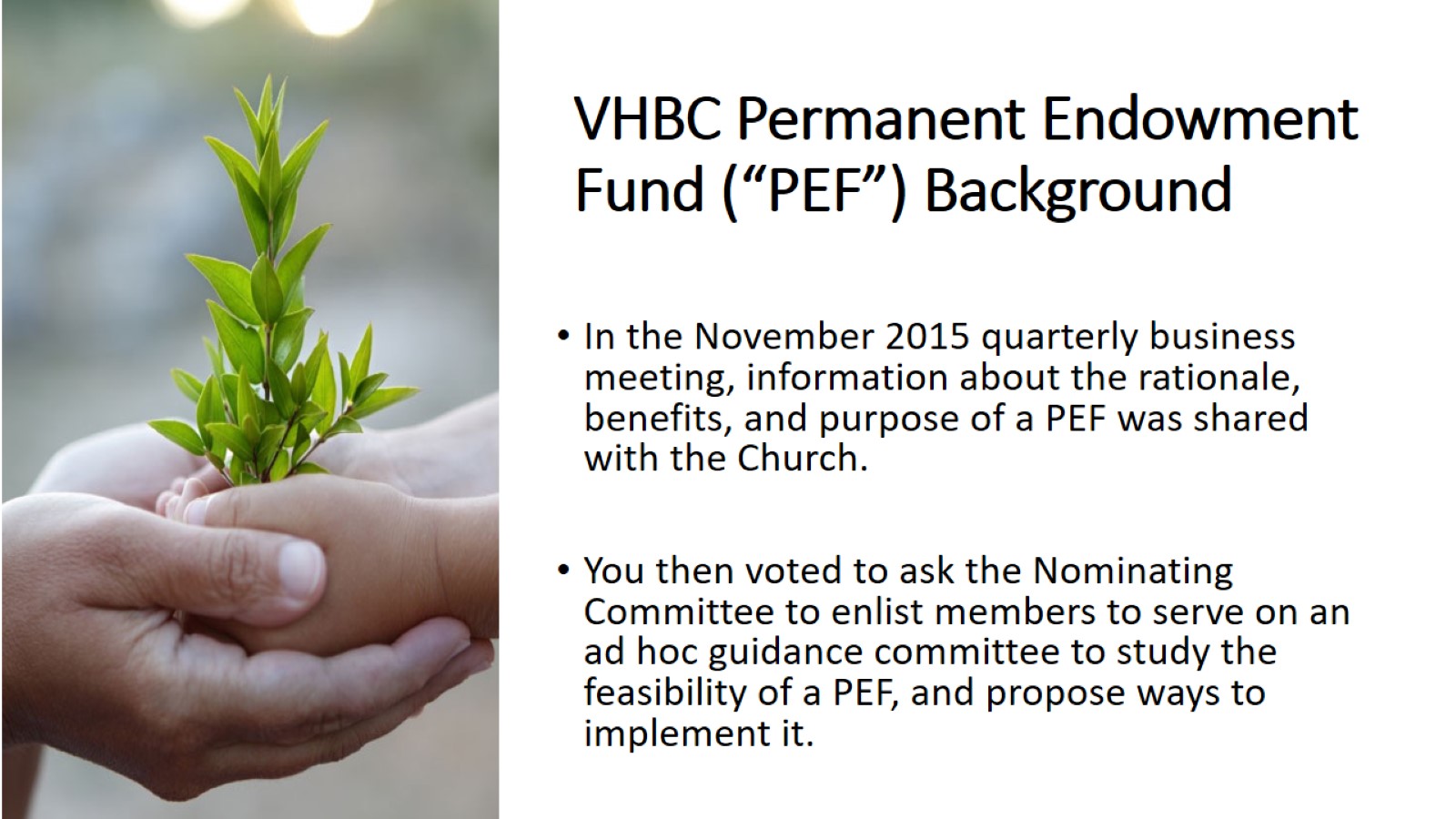 VHBC Permanent Endowment Fund (“PEF”) Background
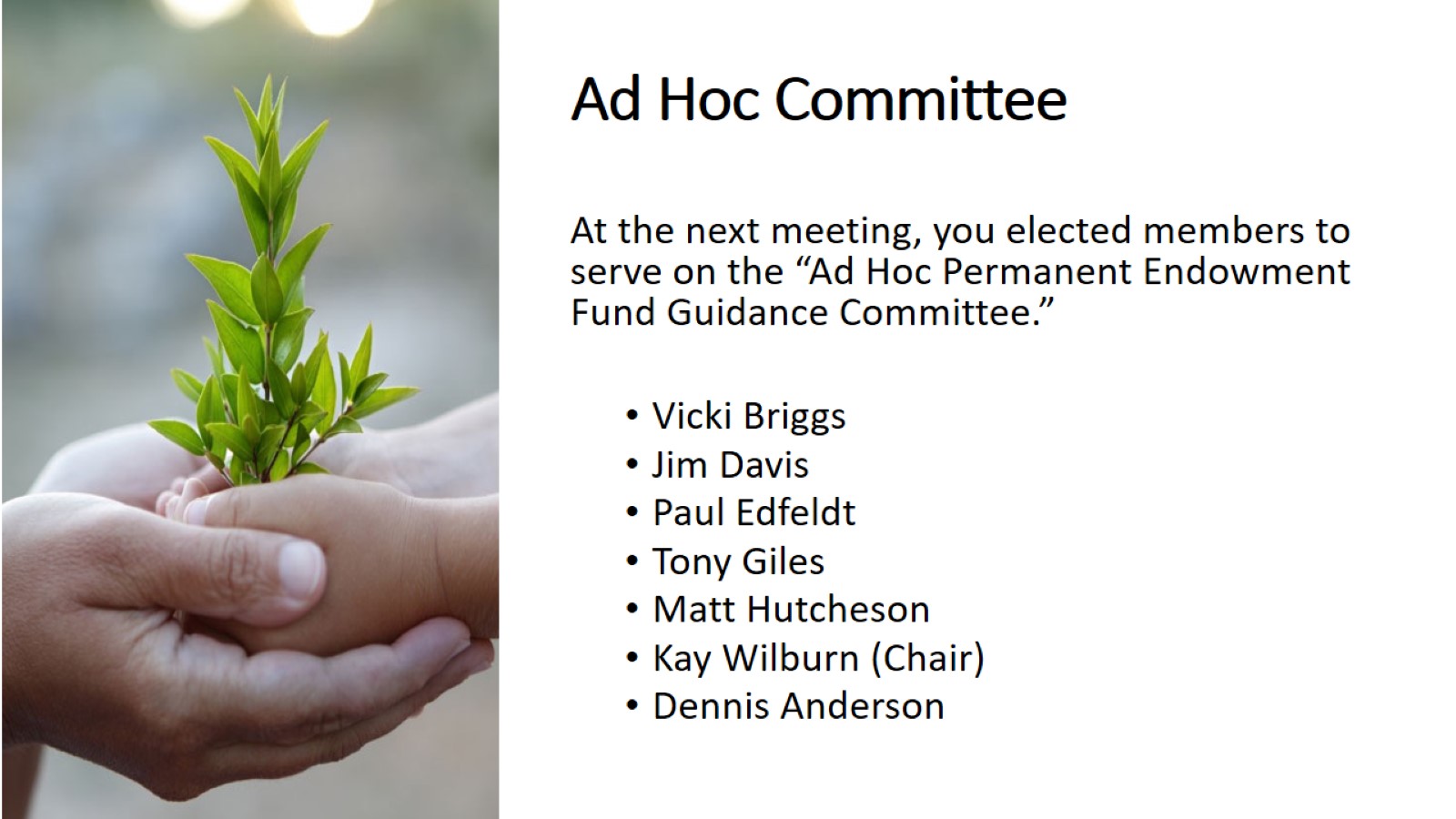 Ad Hoc Committee
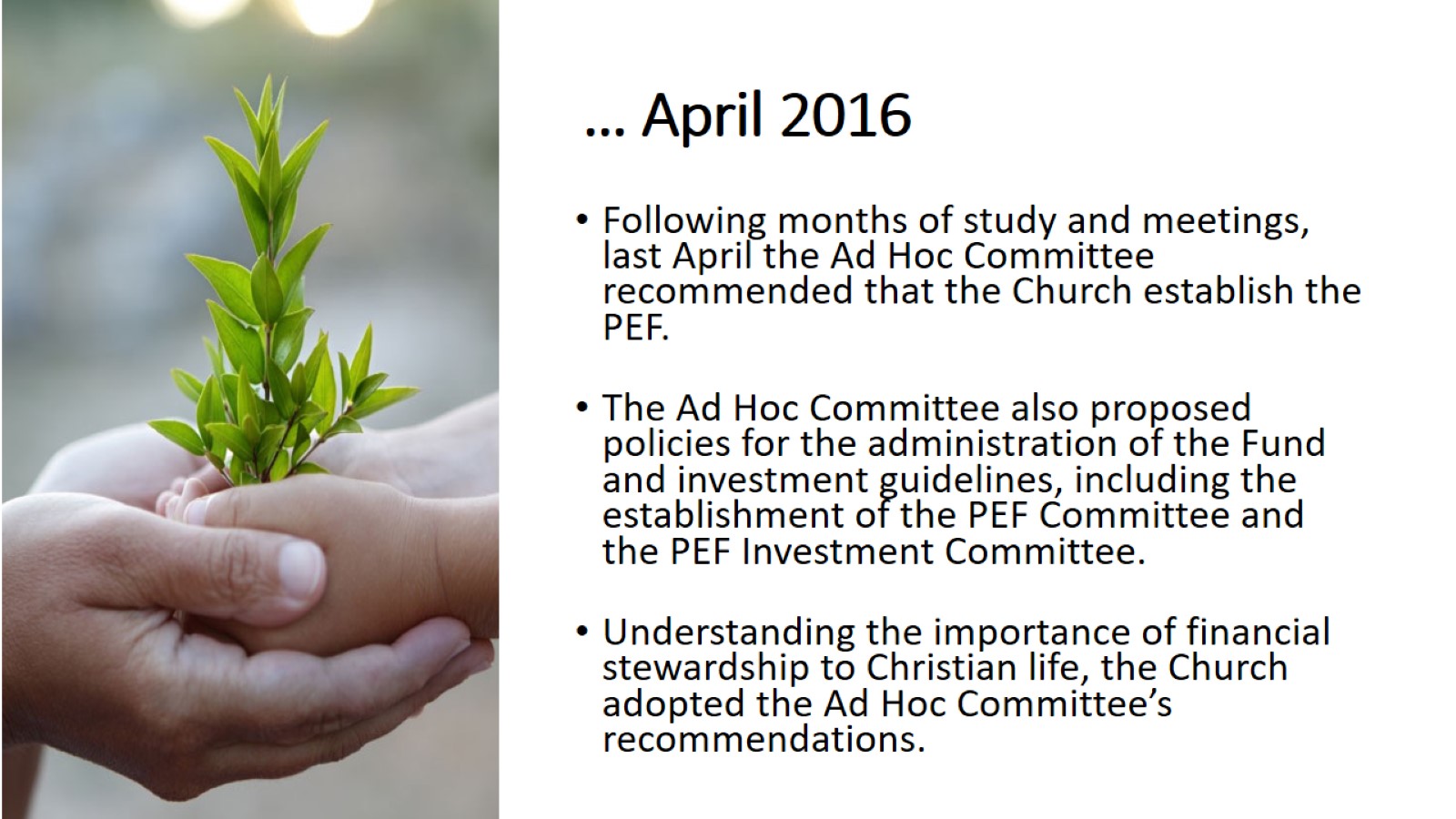 … April 2016
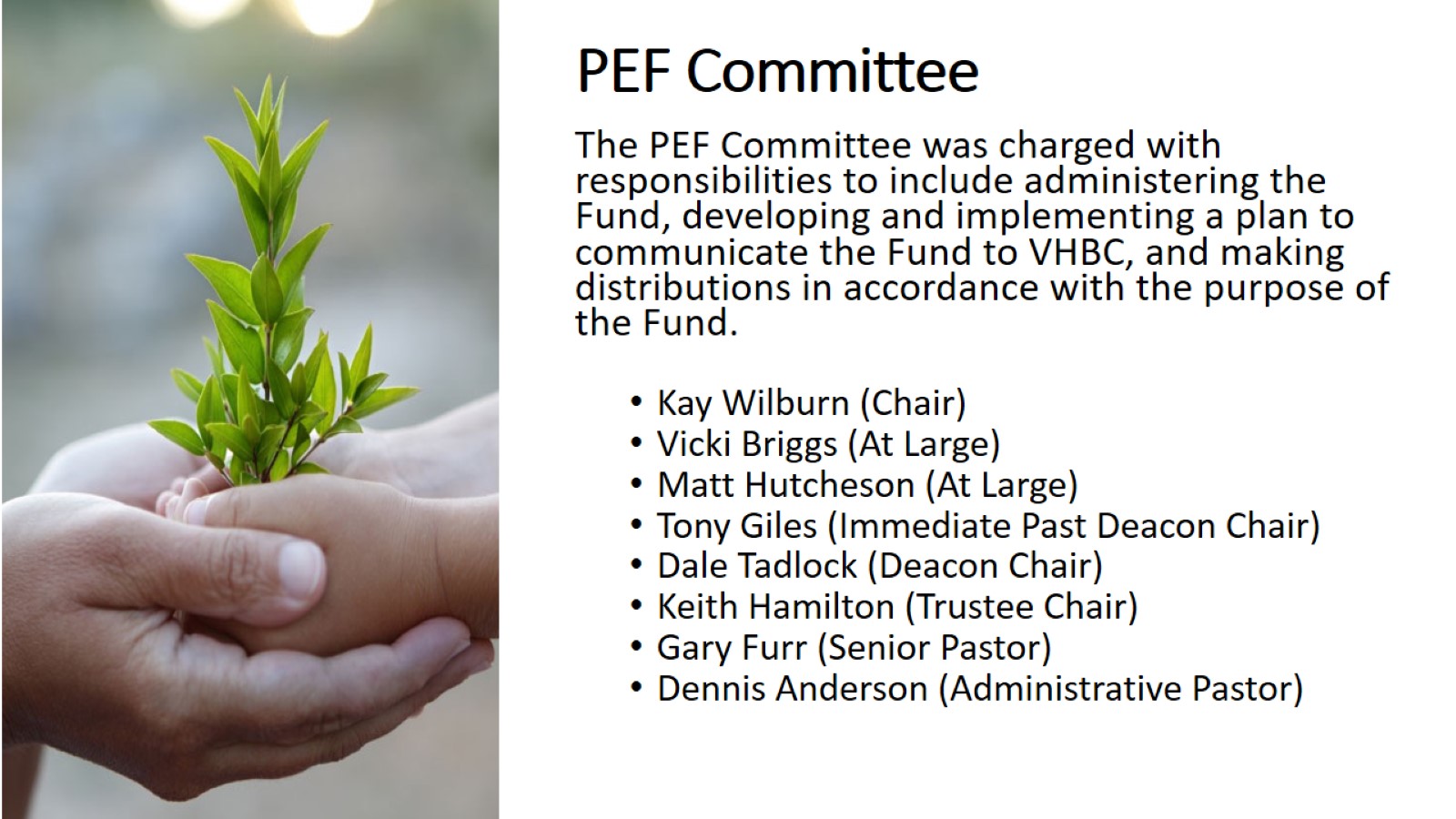 PEF Committee
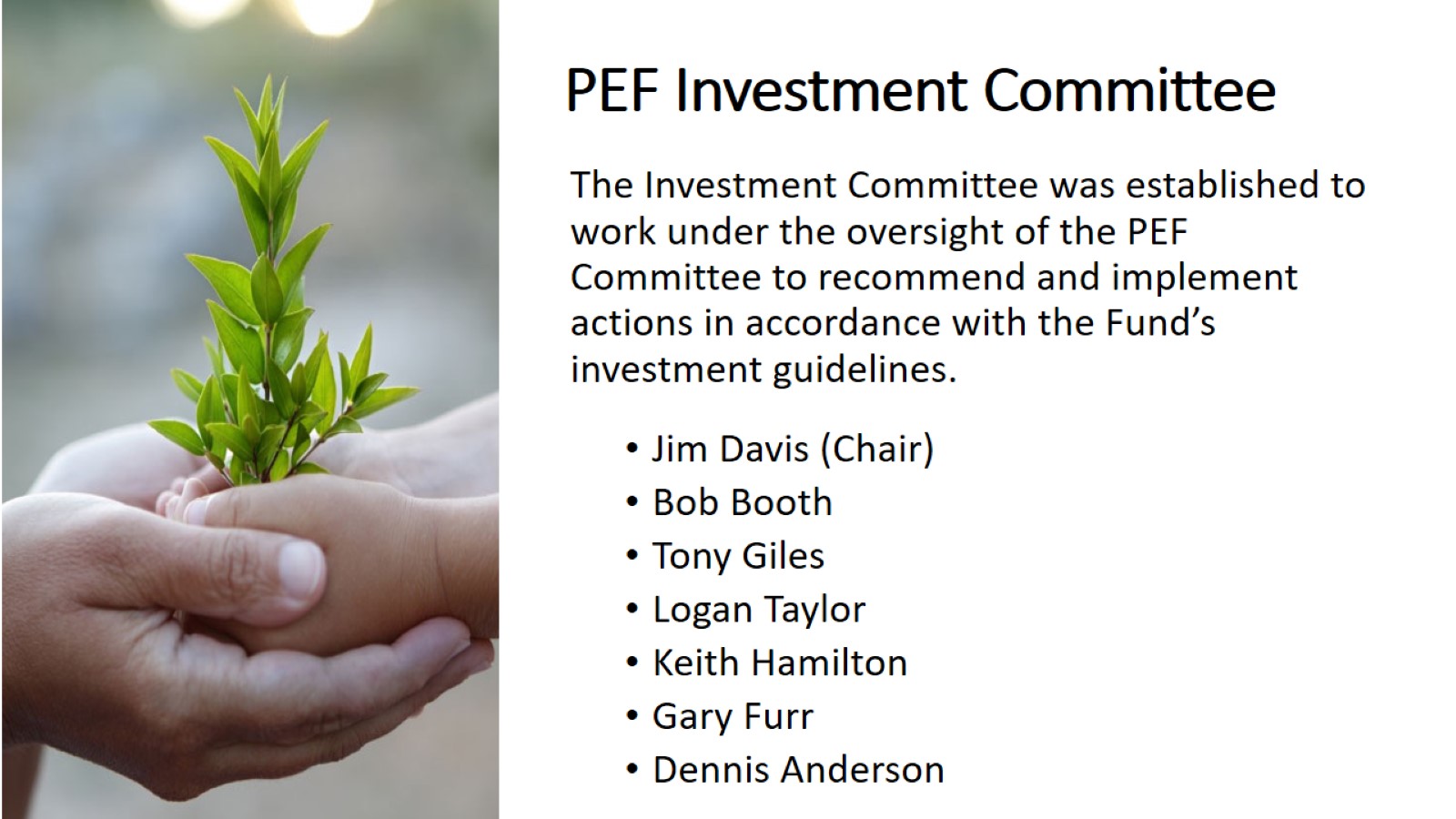 PEF Investment Committee
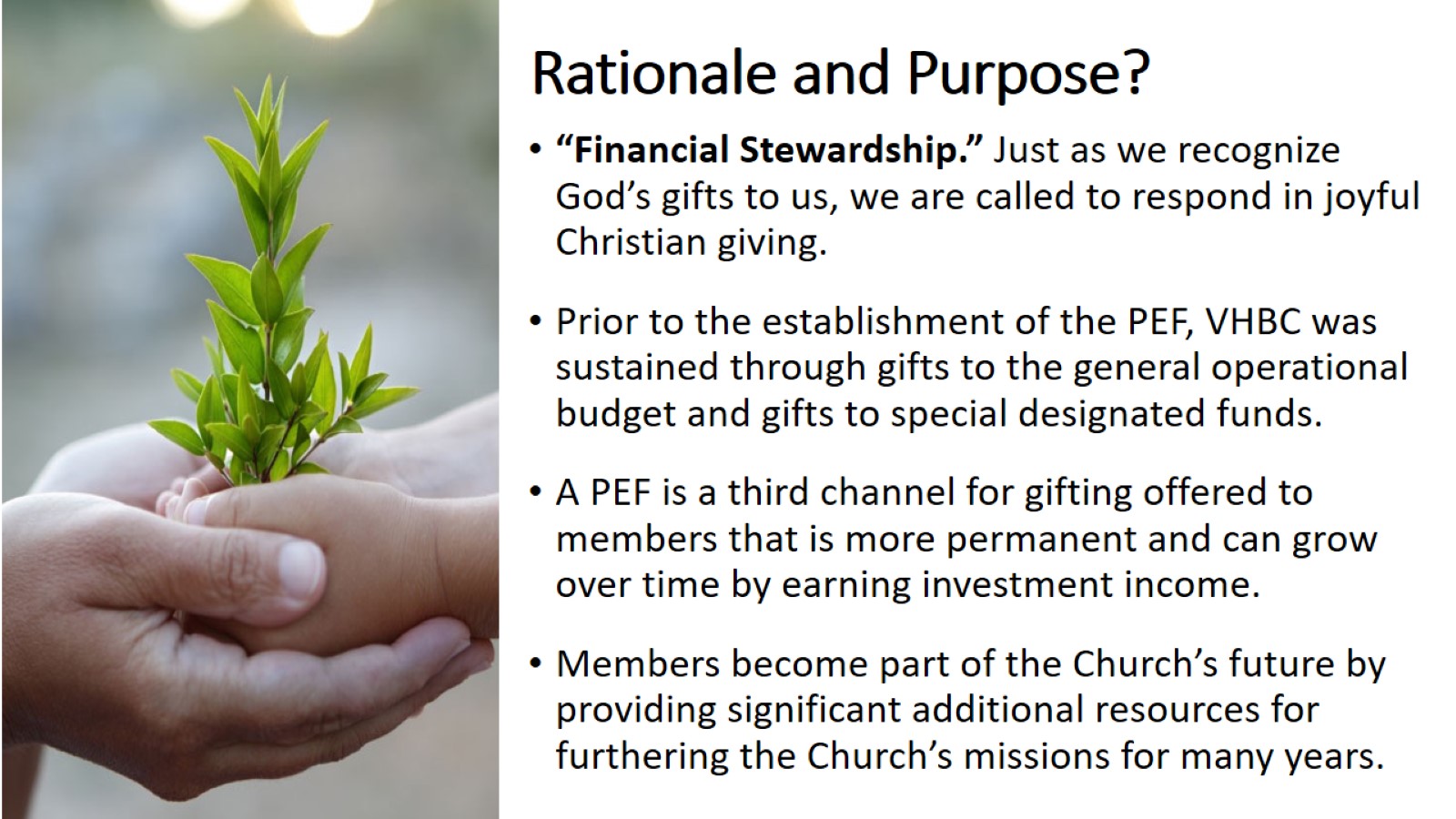 Rationale and Purpose?
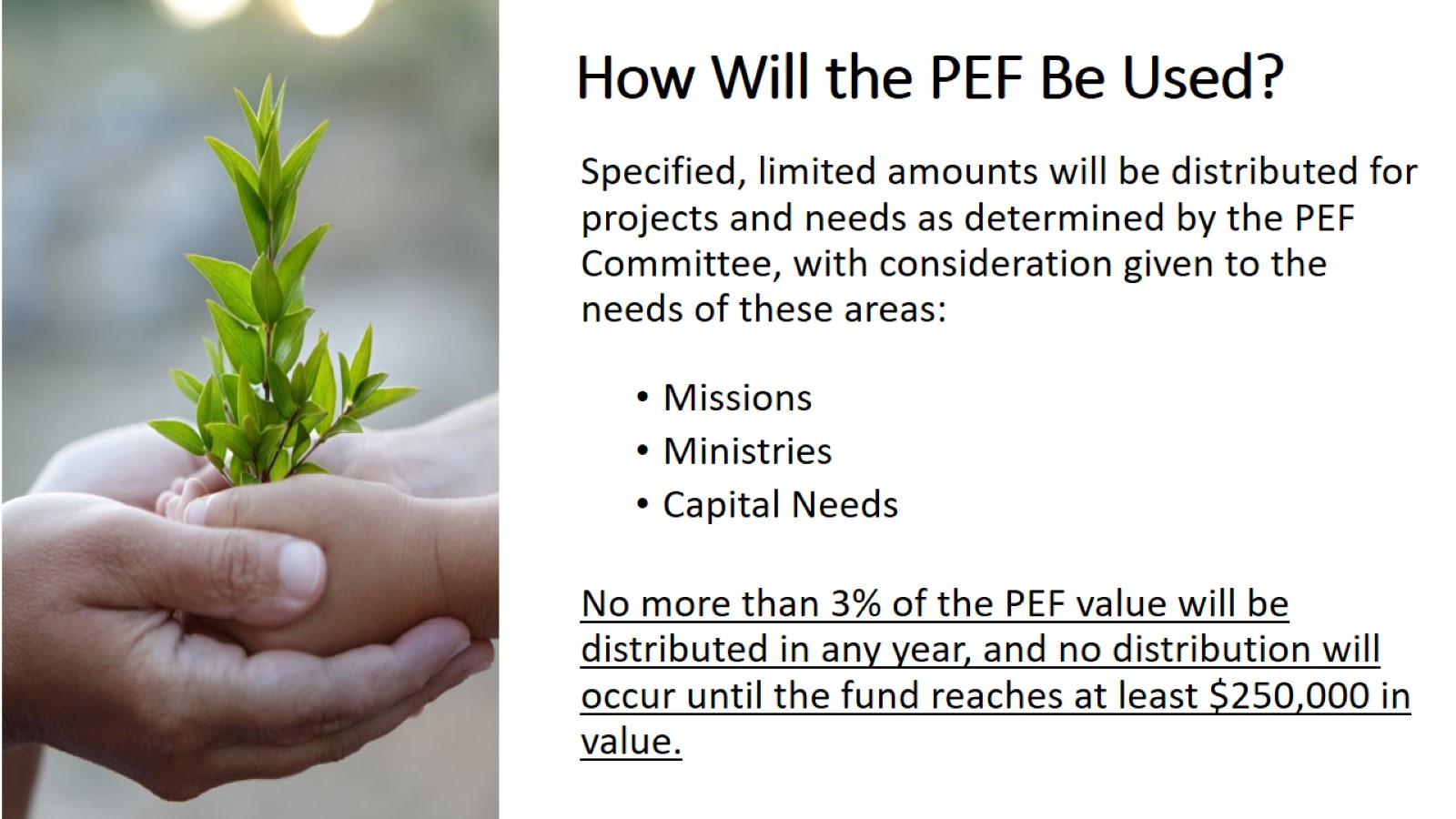 How Will the PEF Be Used?
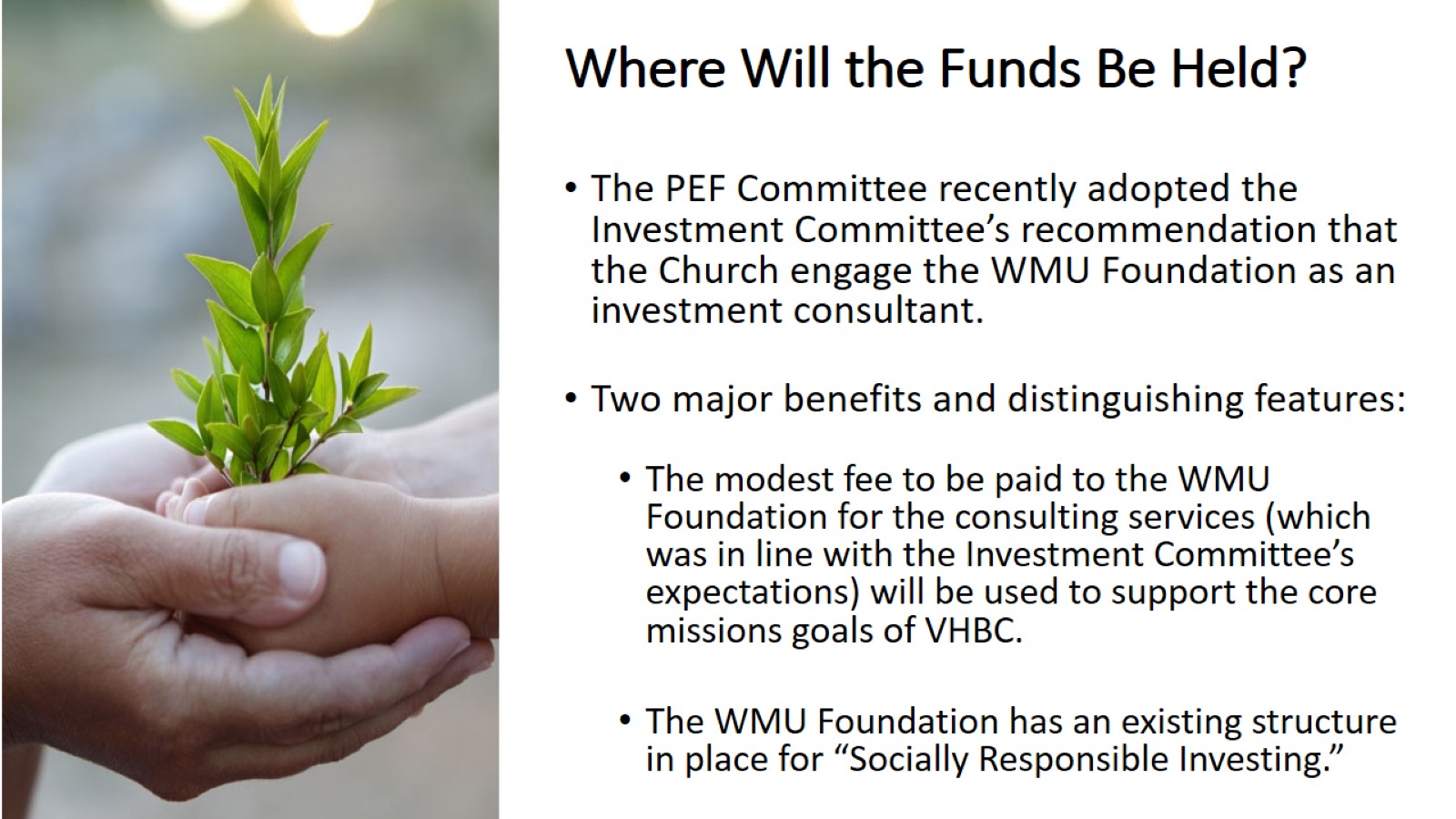 Where Will the Funds Be Held?
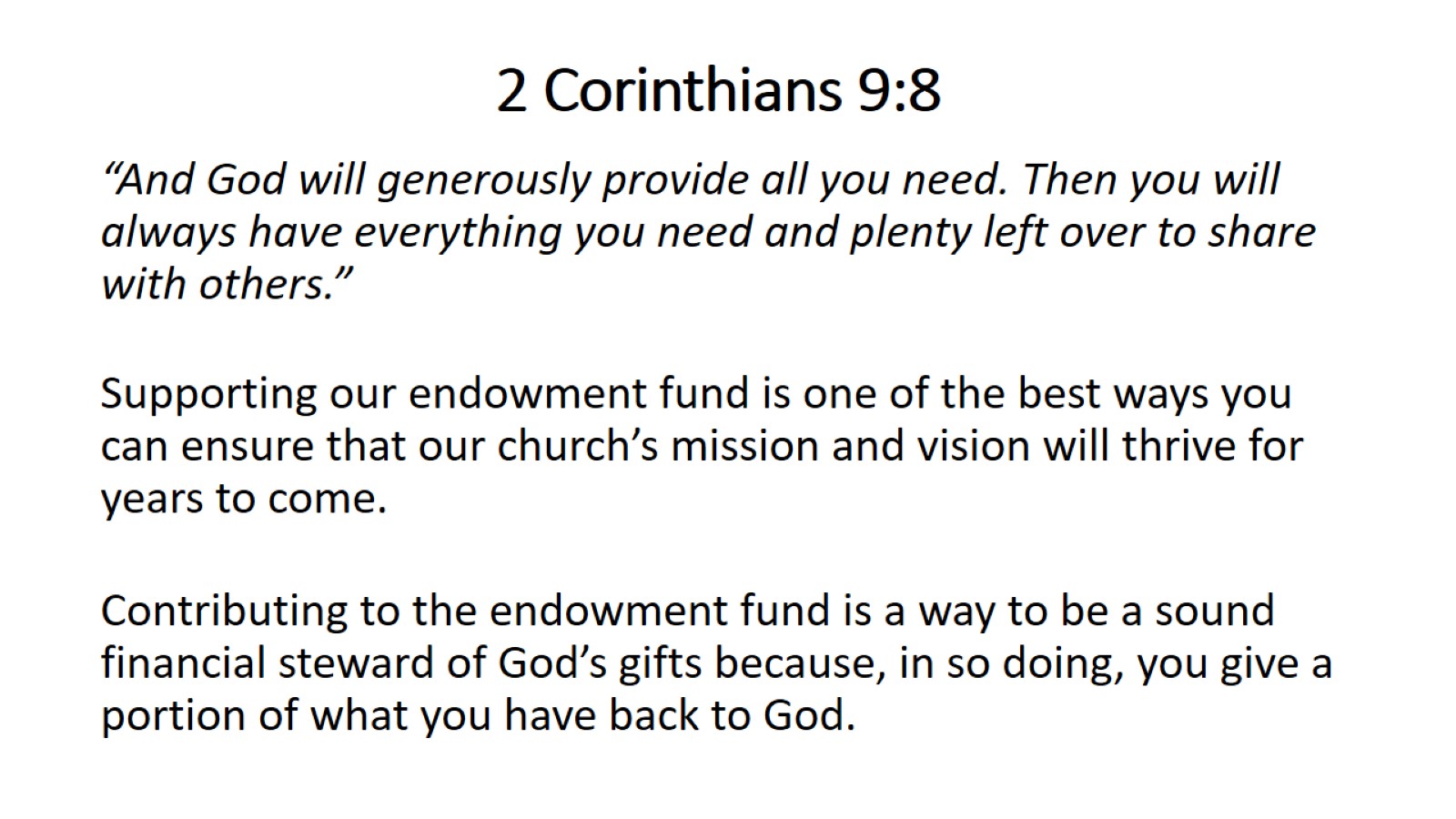 2 Corinthians 9:8
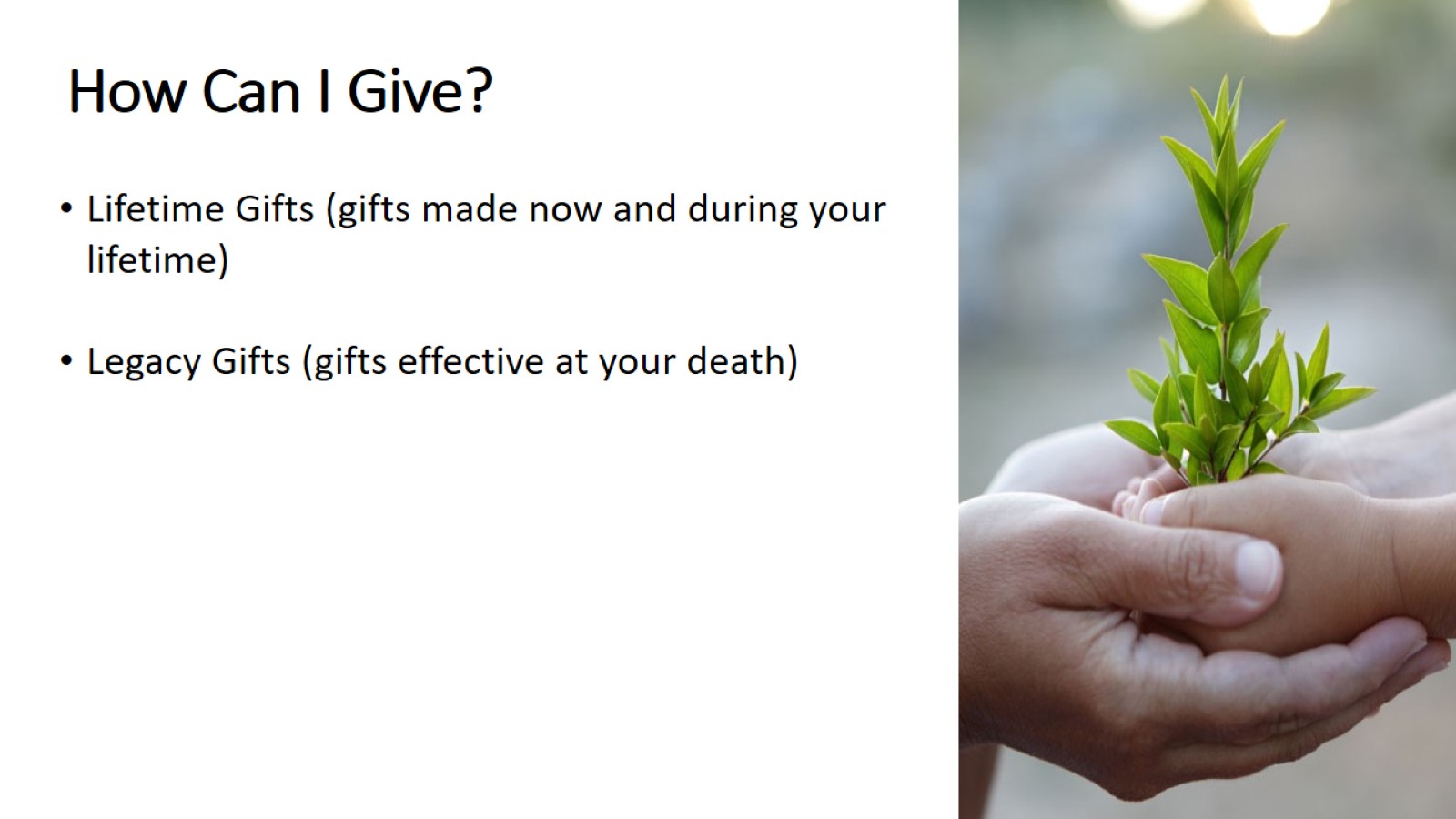 How Can I Give?
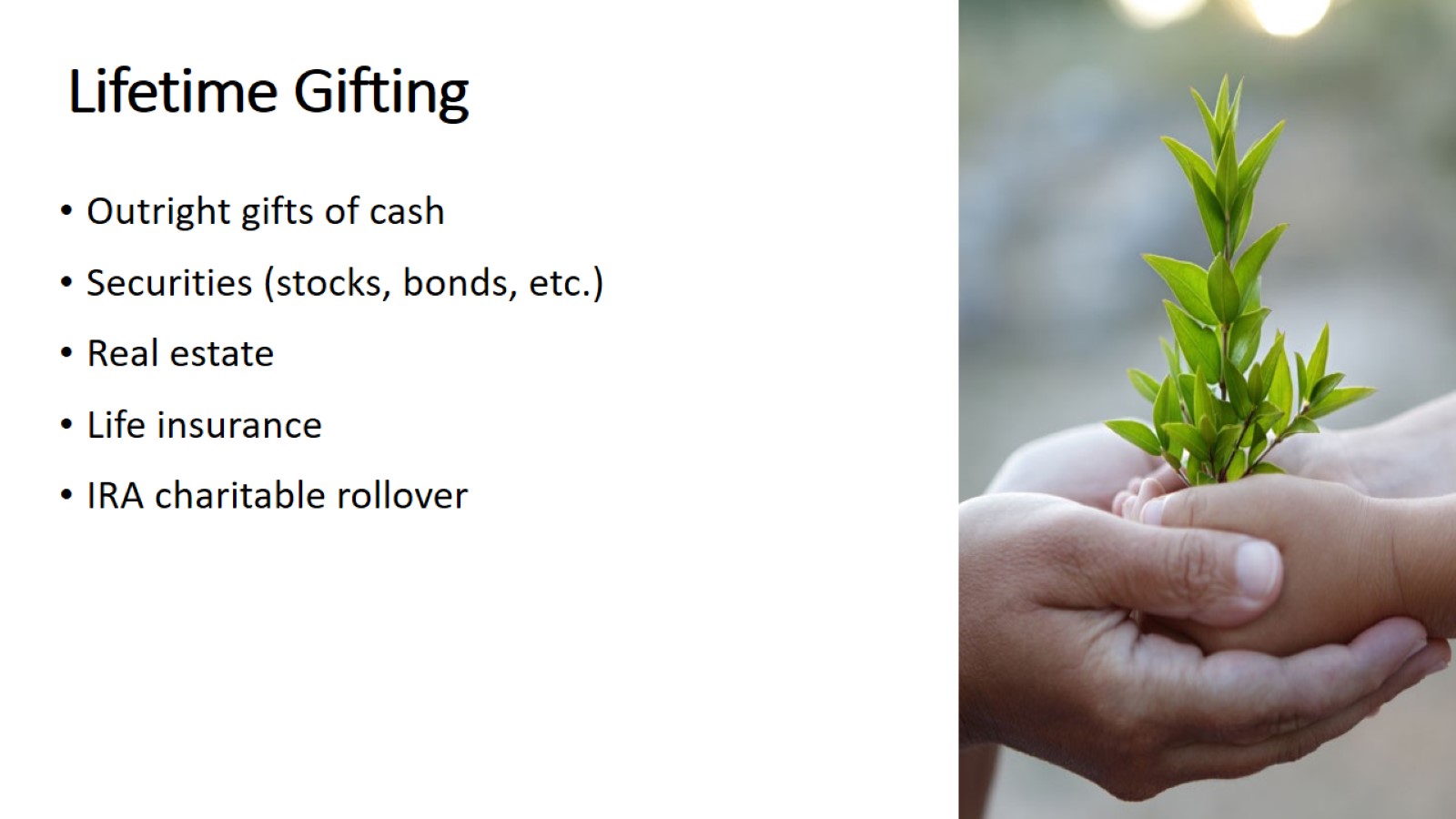 Lifetime Gifting
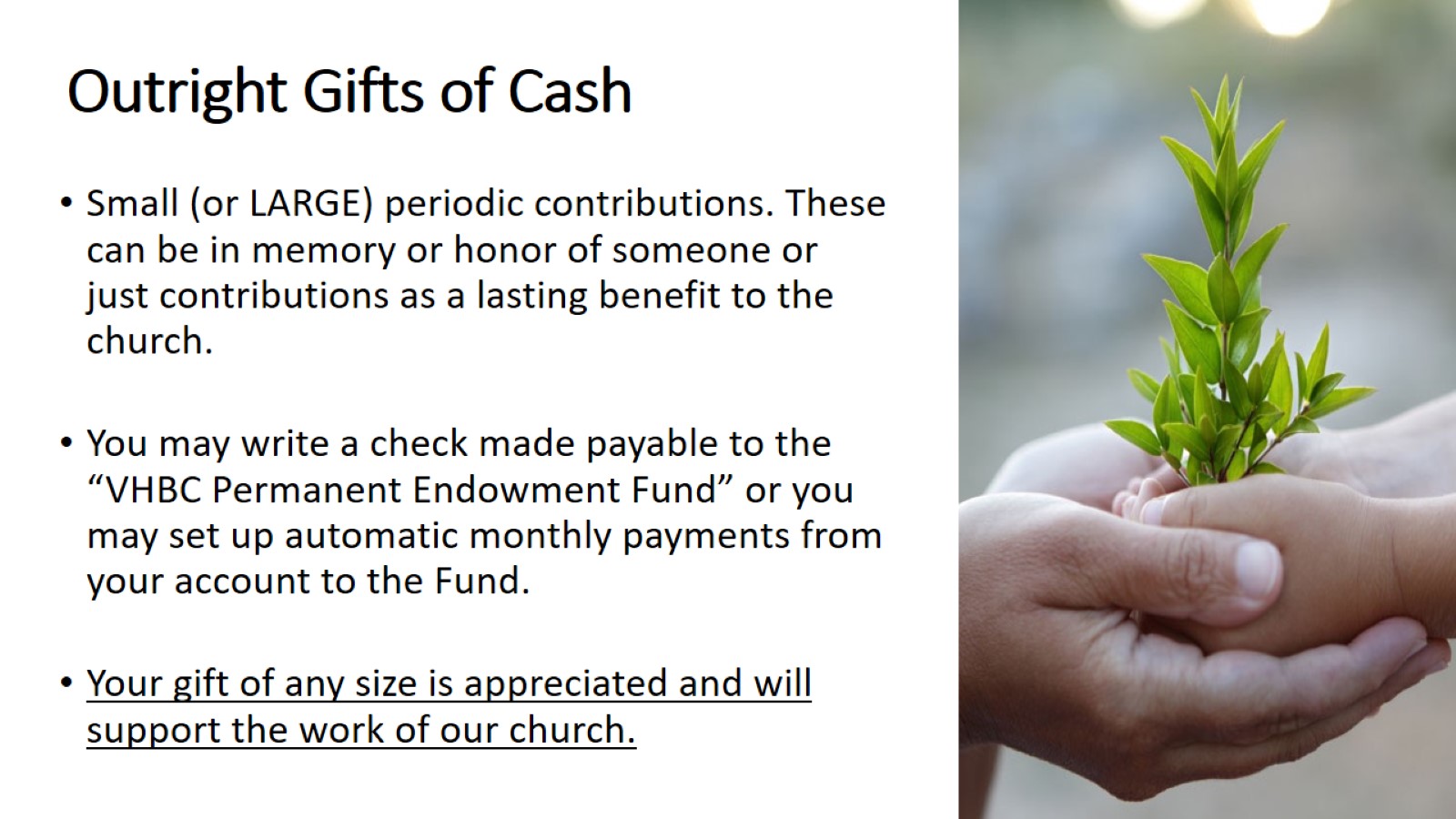 Outright Gifts of Cash
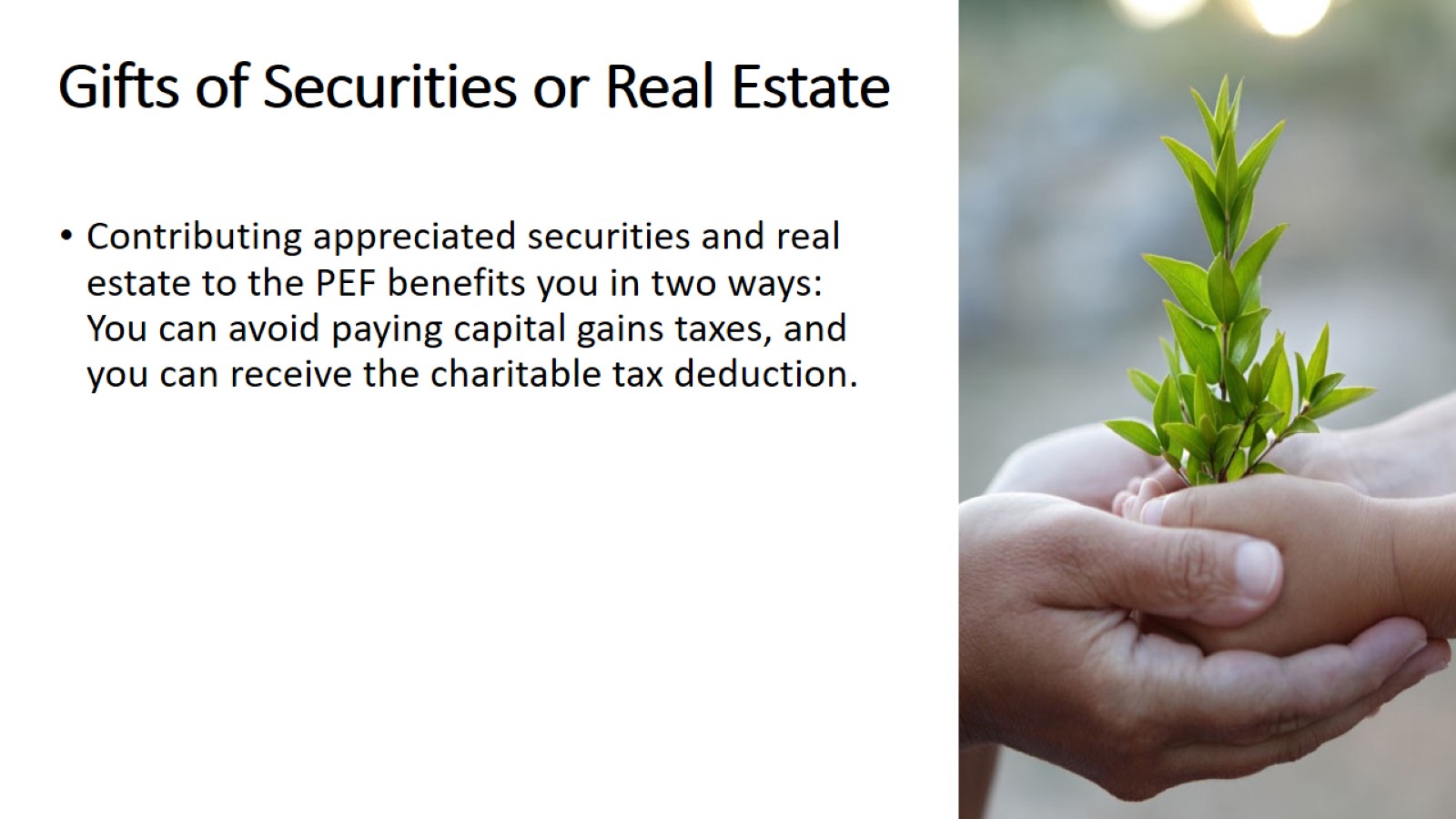 Gifts of Securities or Real Estate
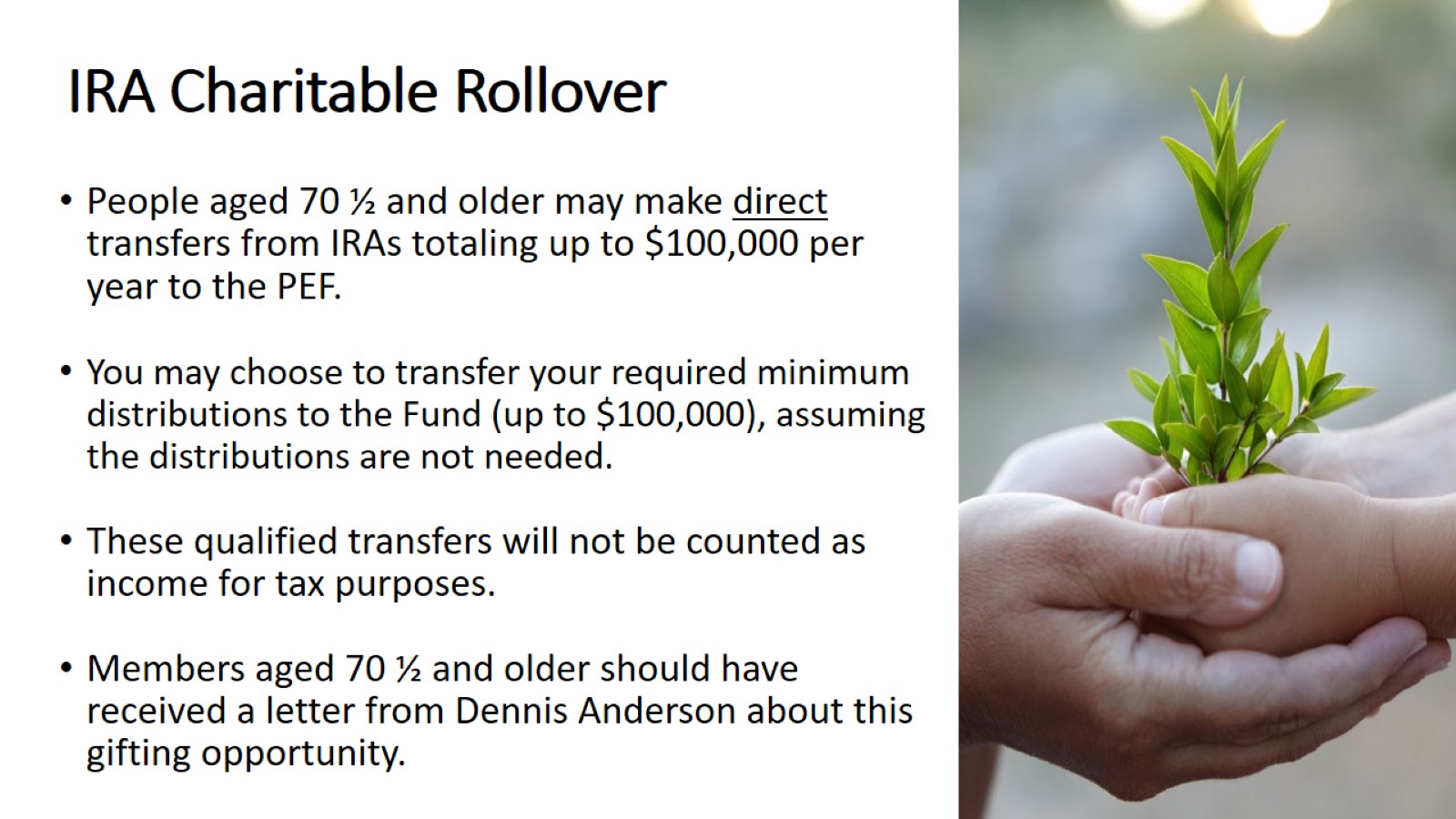 IRA Charitable Rollover
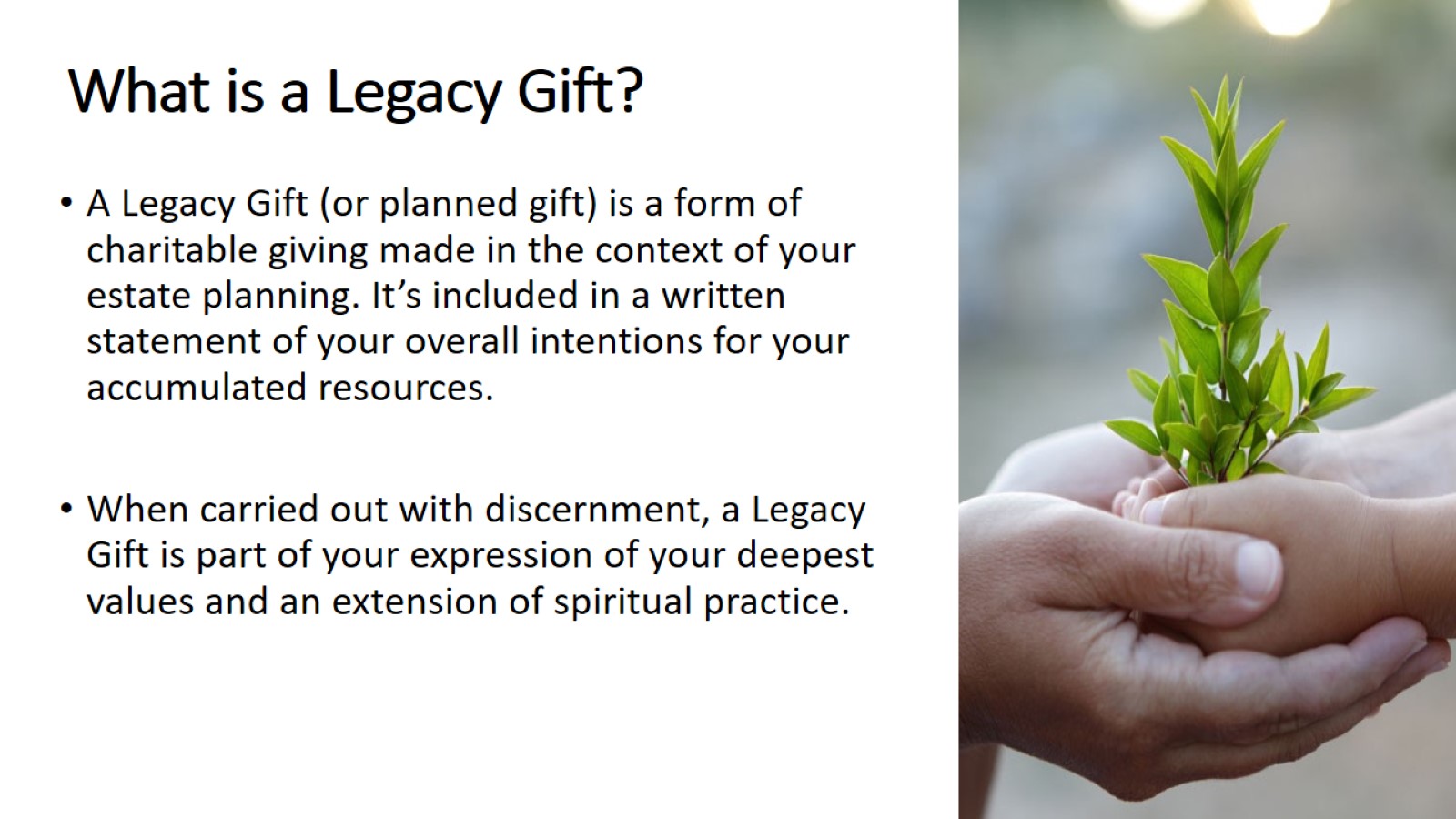 What is a Legacy Gift?
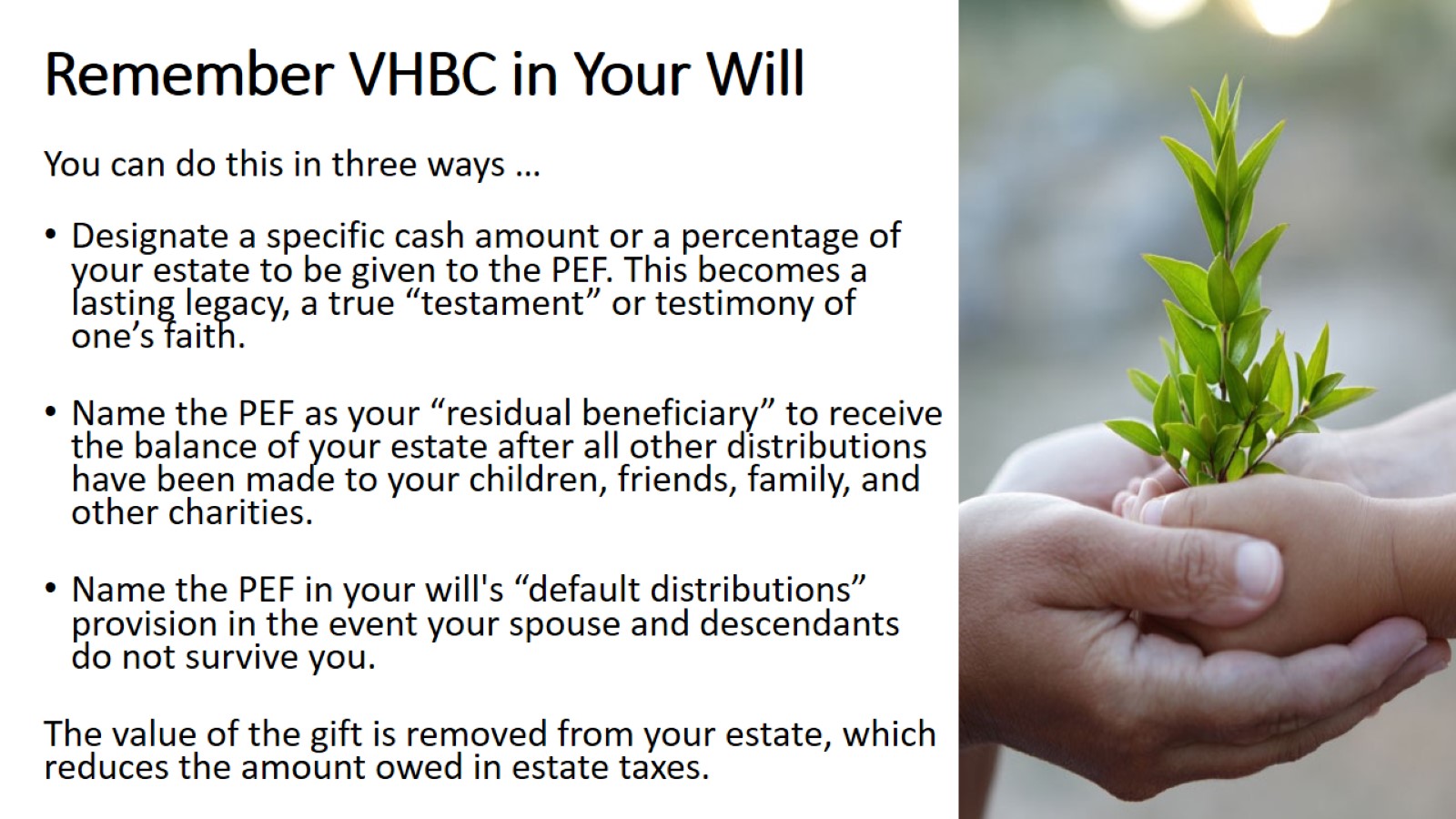 Remember VHBC in Your Will
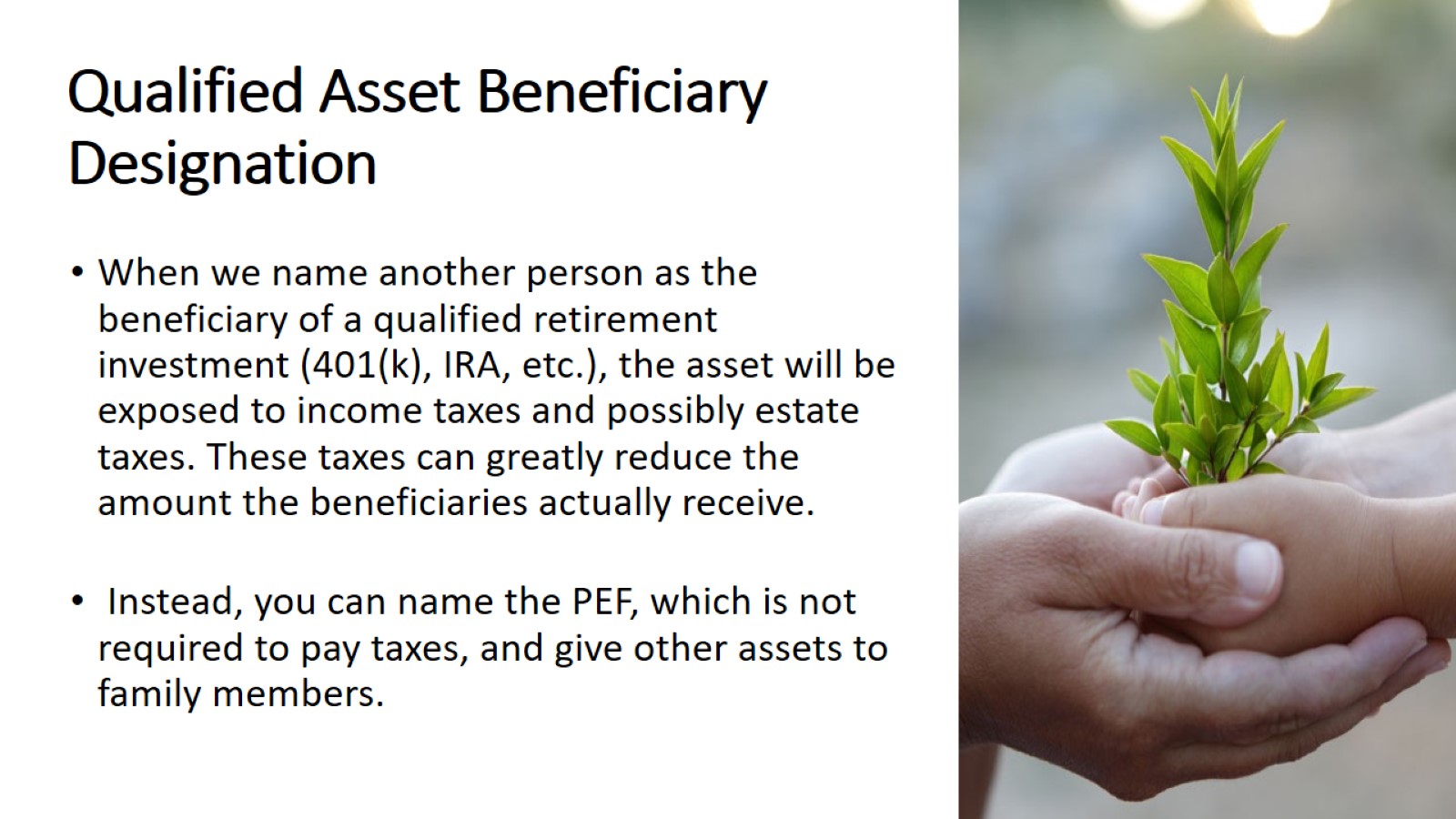 Qualified Asset BeneficiaryDesignation
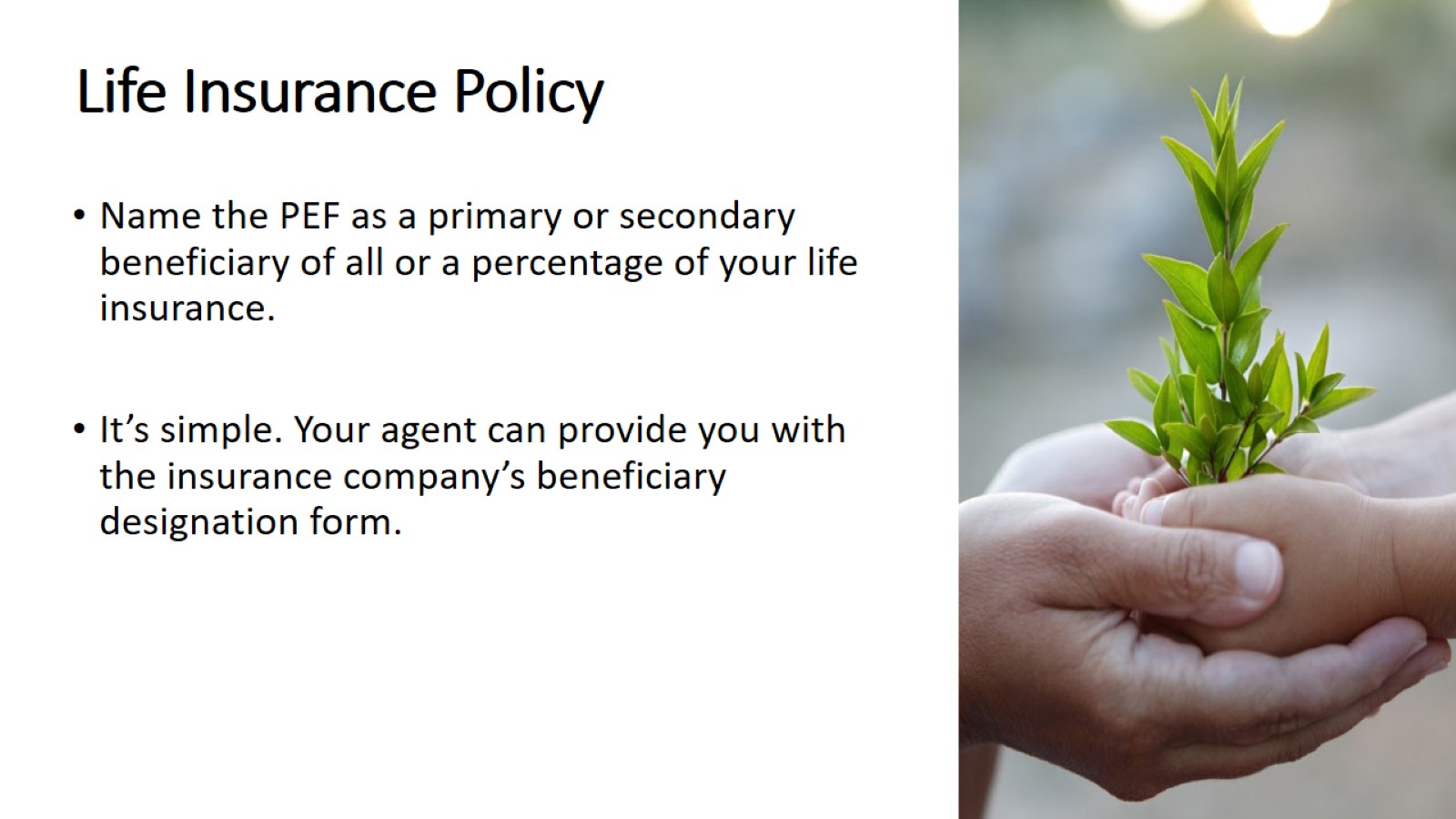 Life Insurance Policy
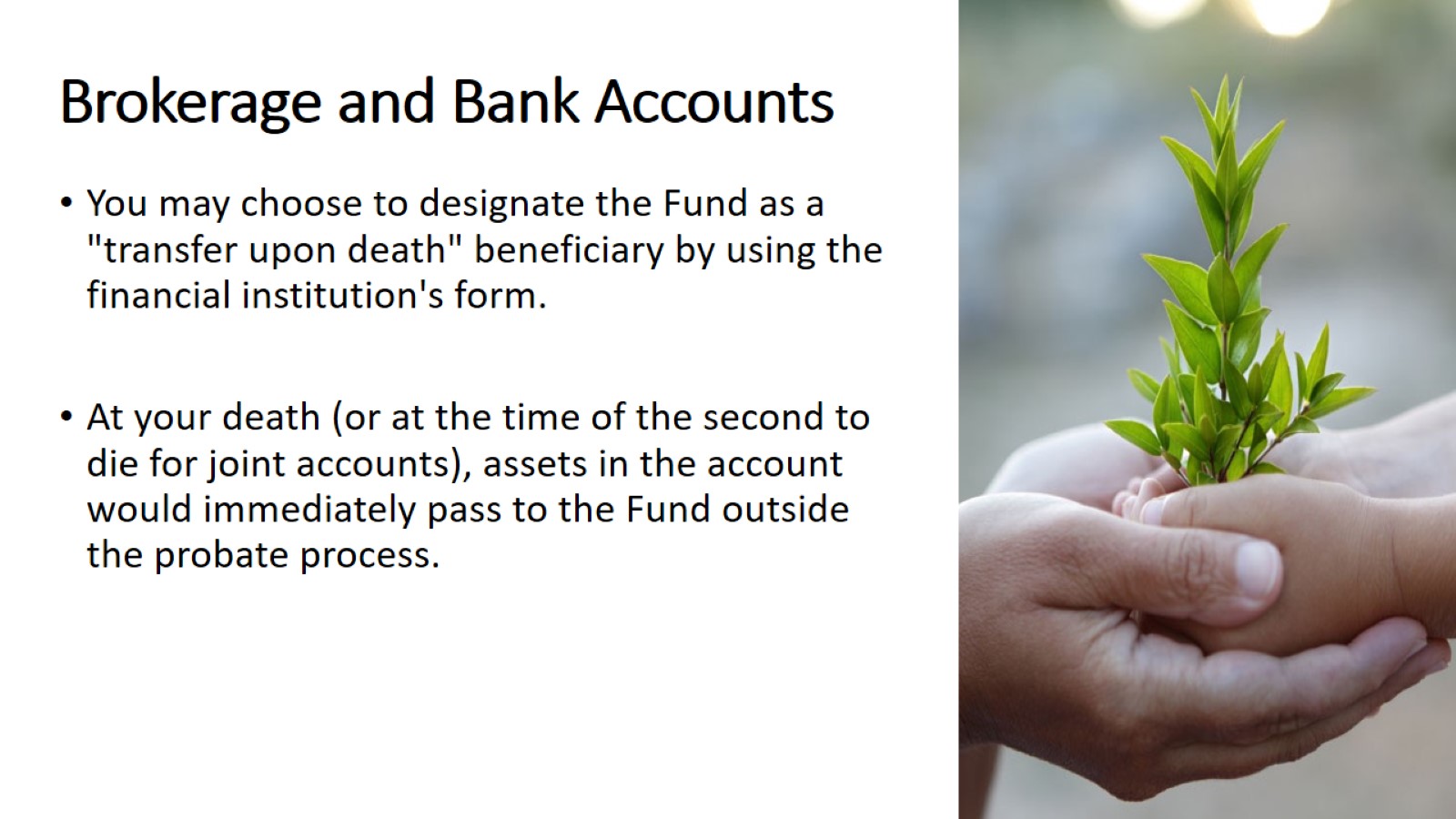 Brokerage and Bank Accounts
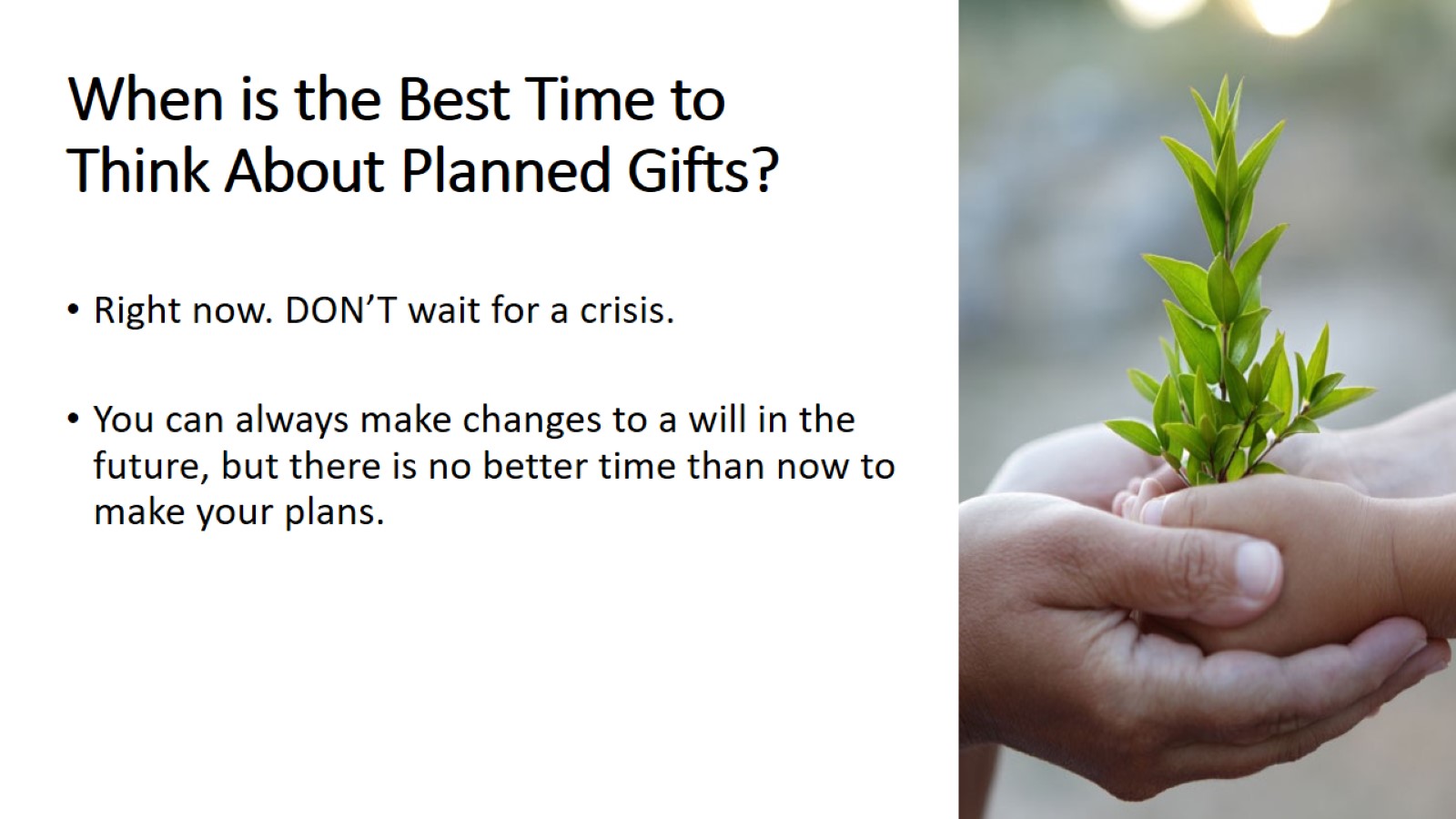 When is the Best Time toThink About Planned Gifts?
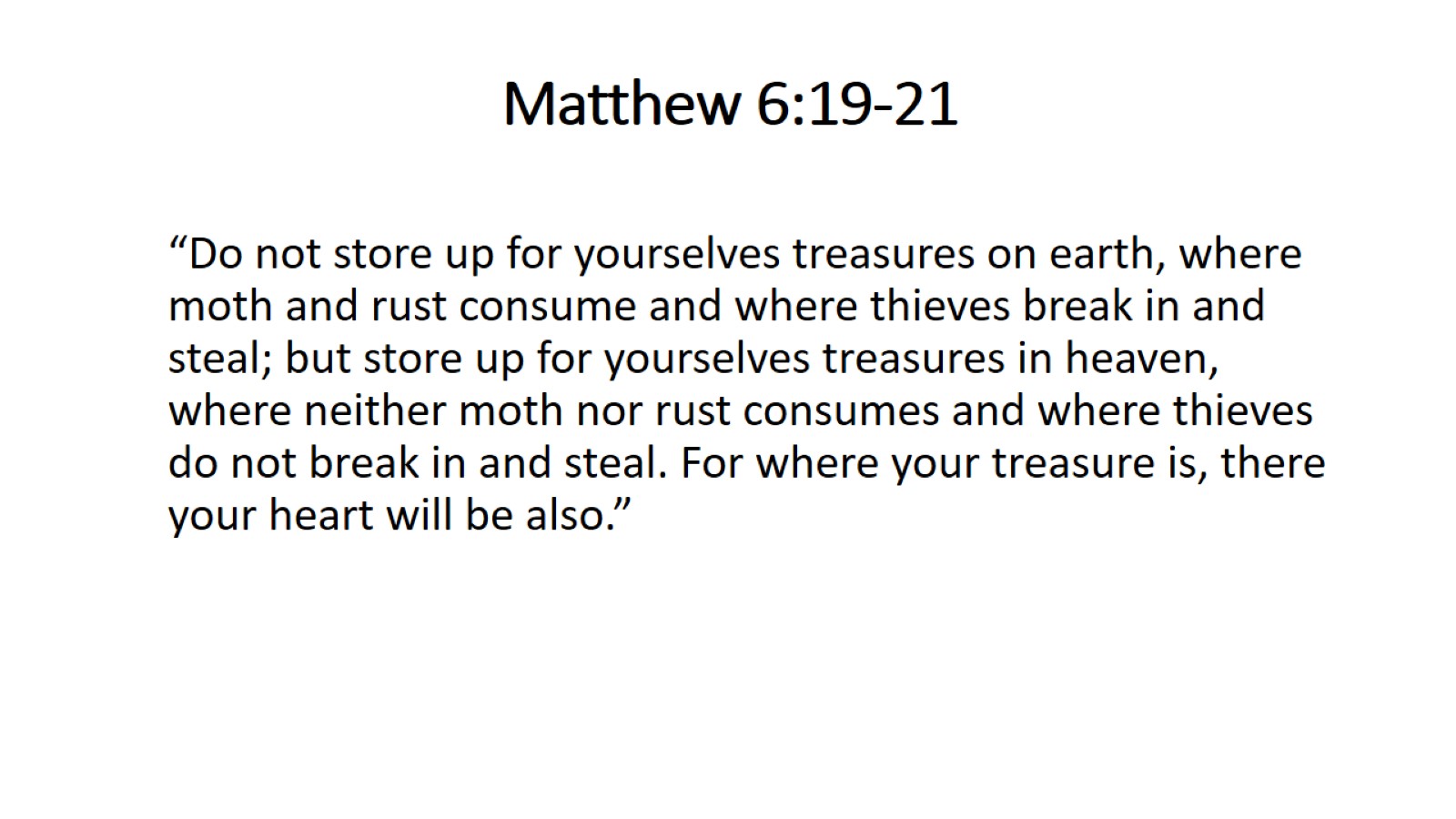 Matthew 6:19-21
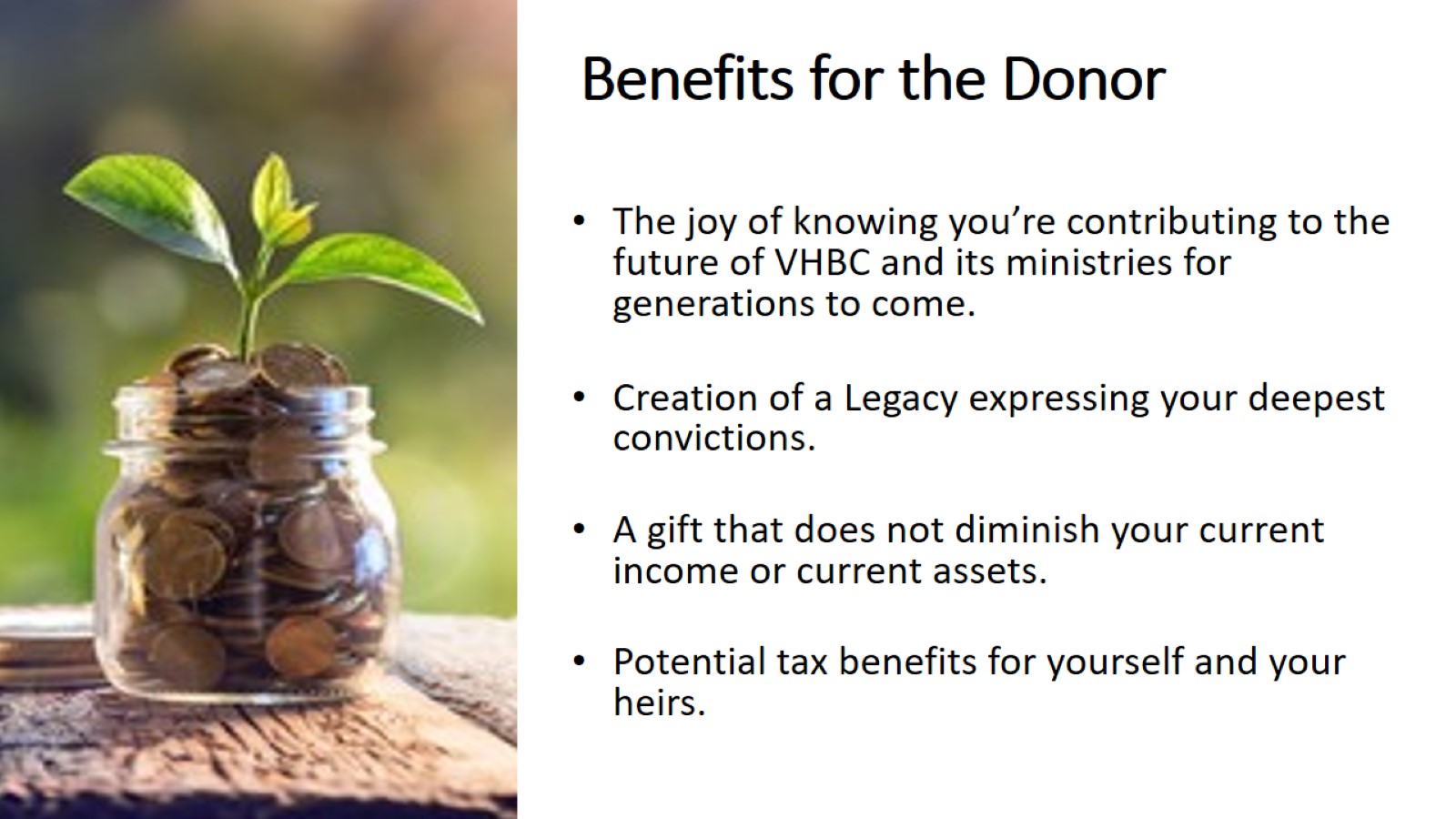 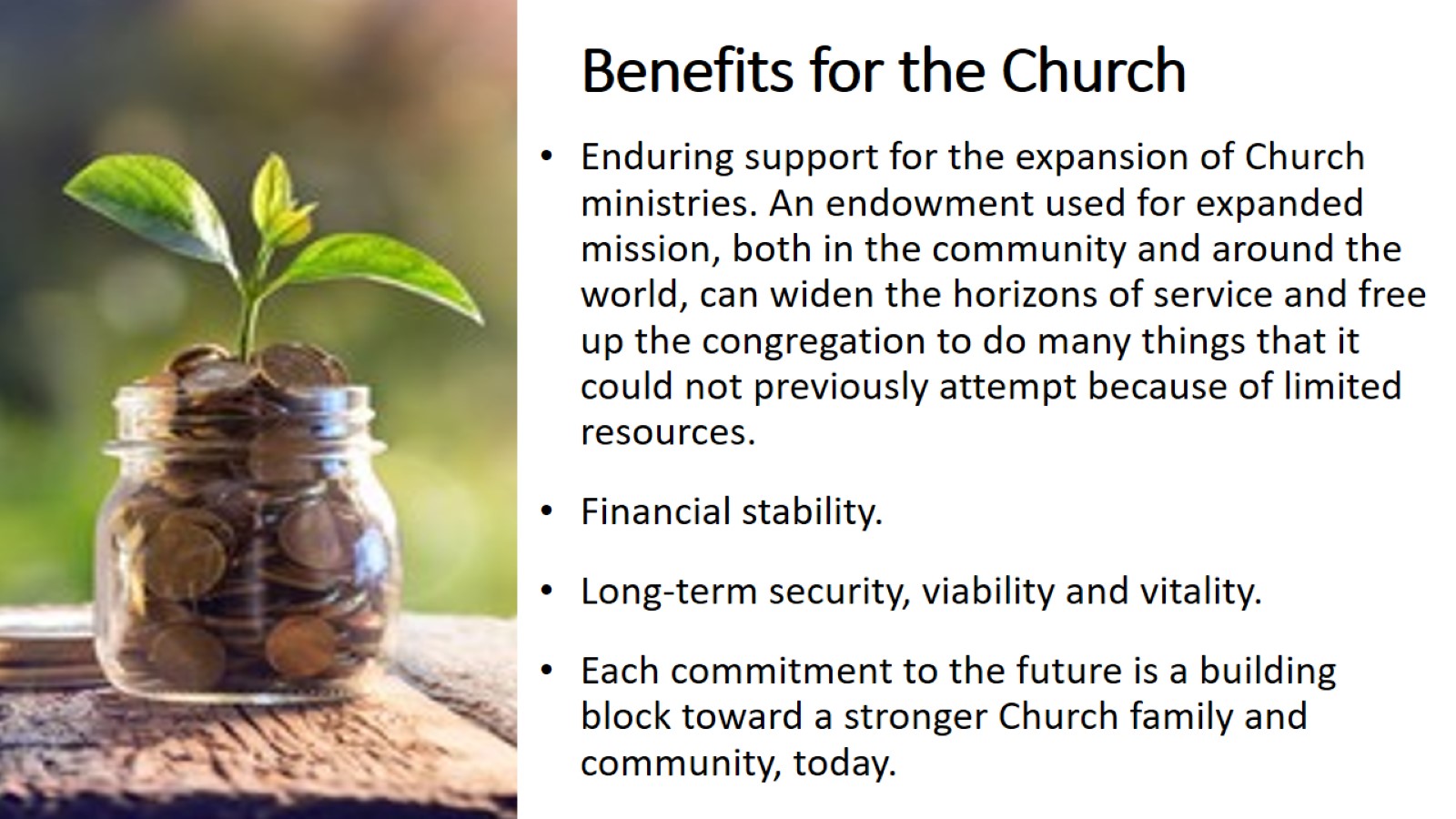 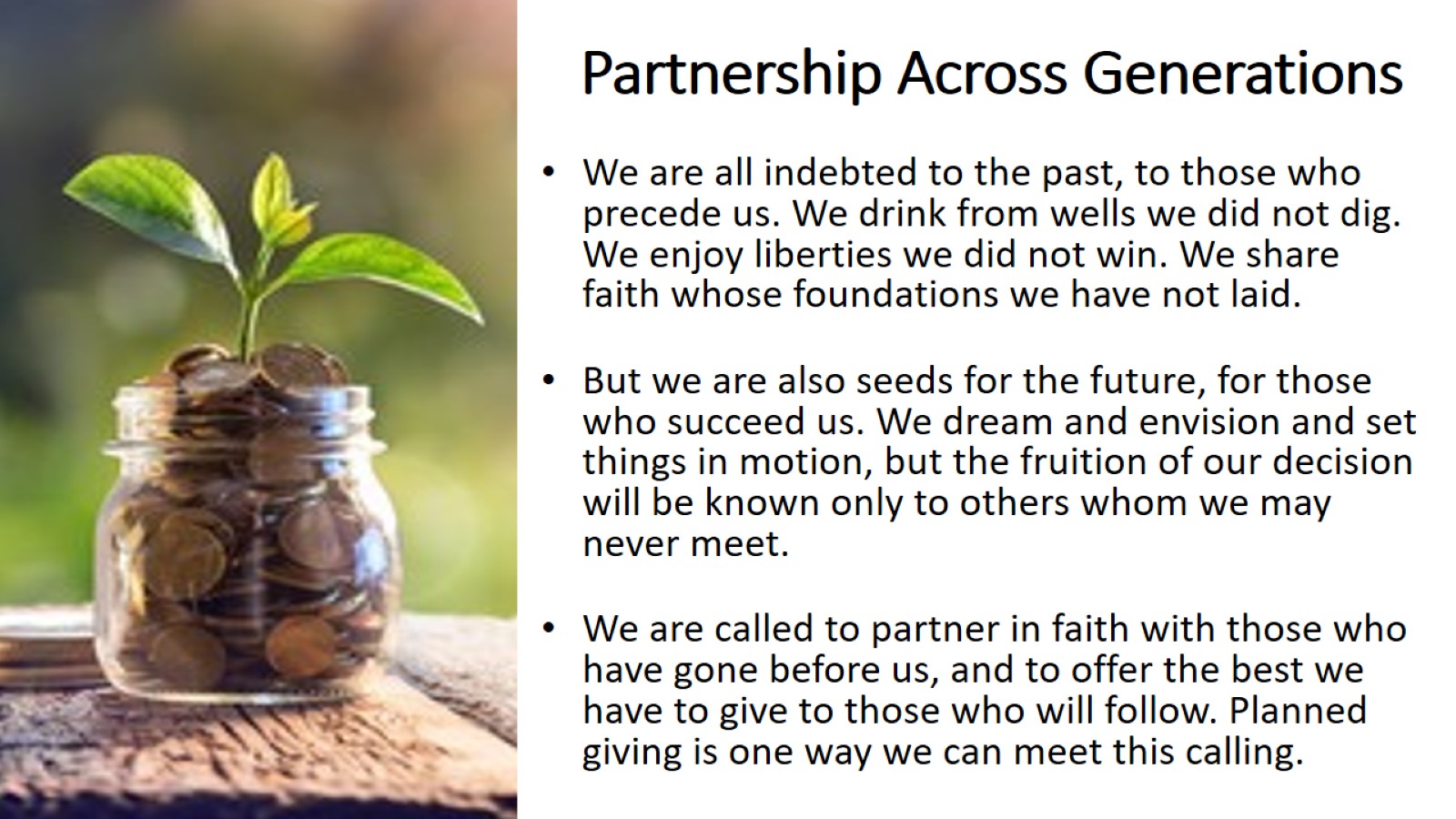 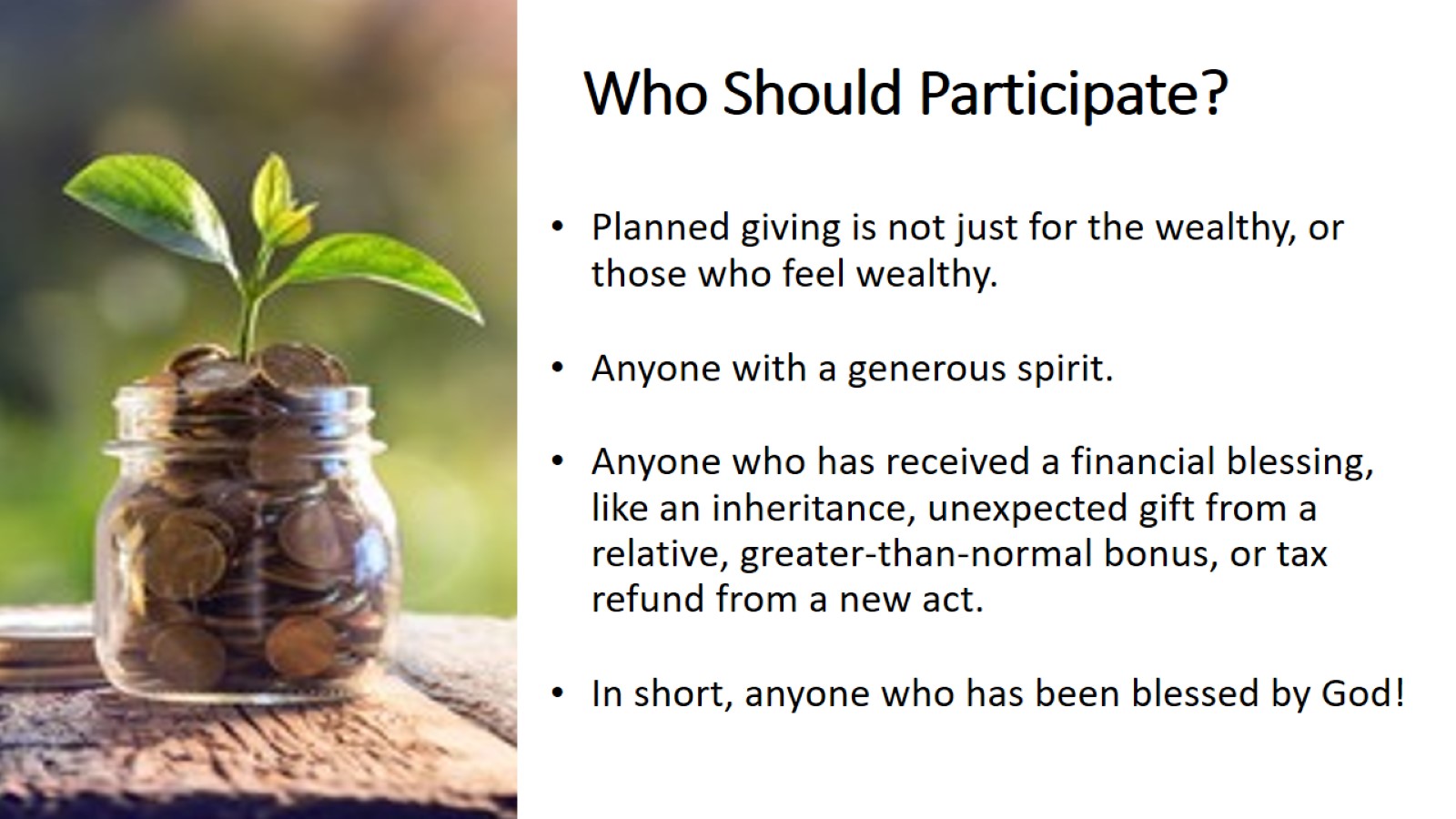 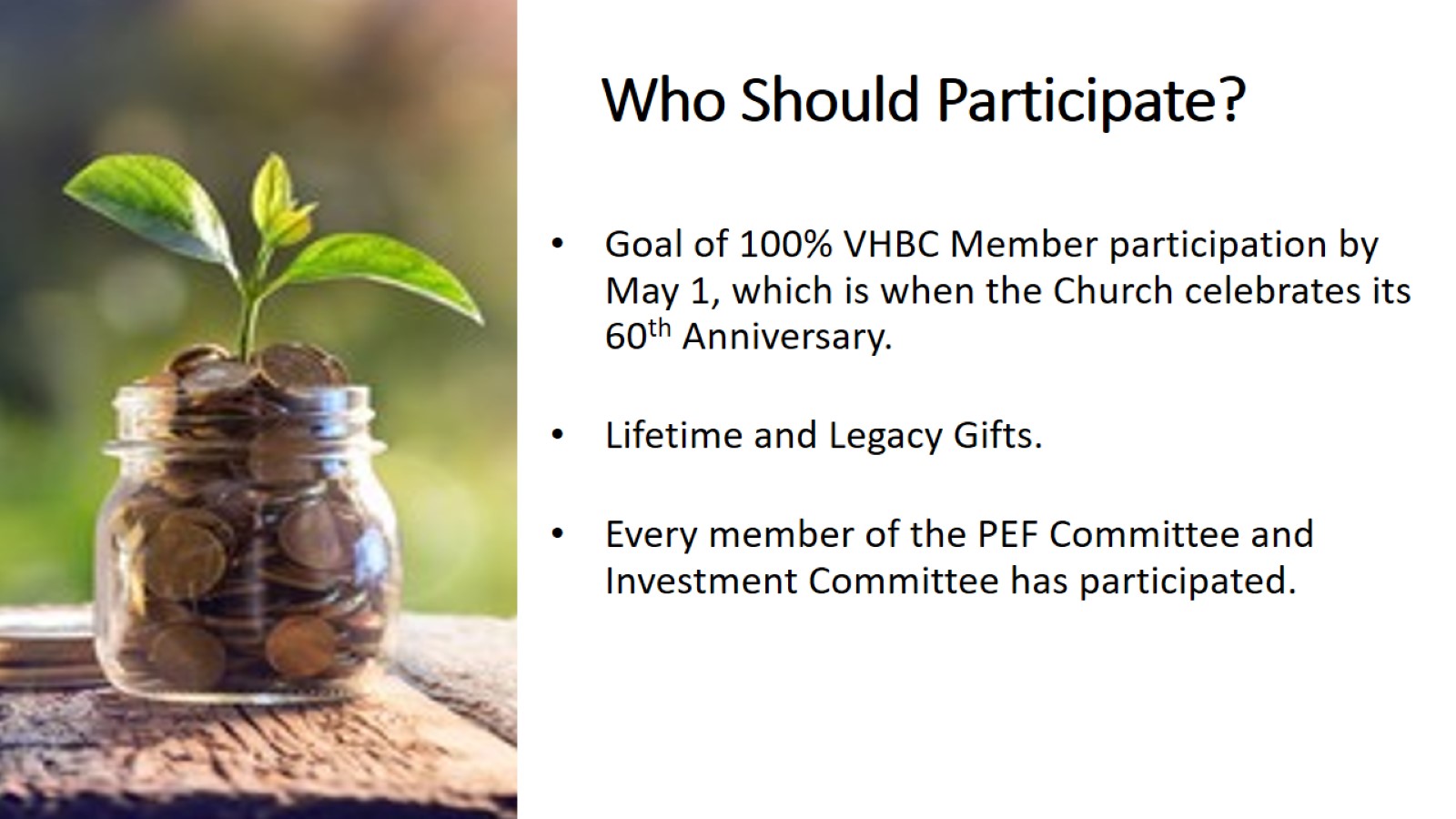 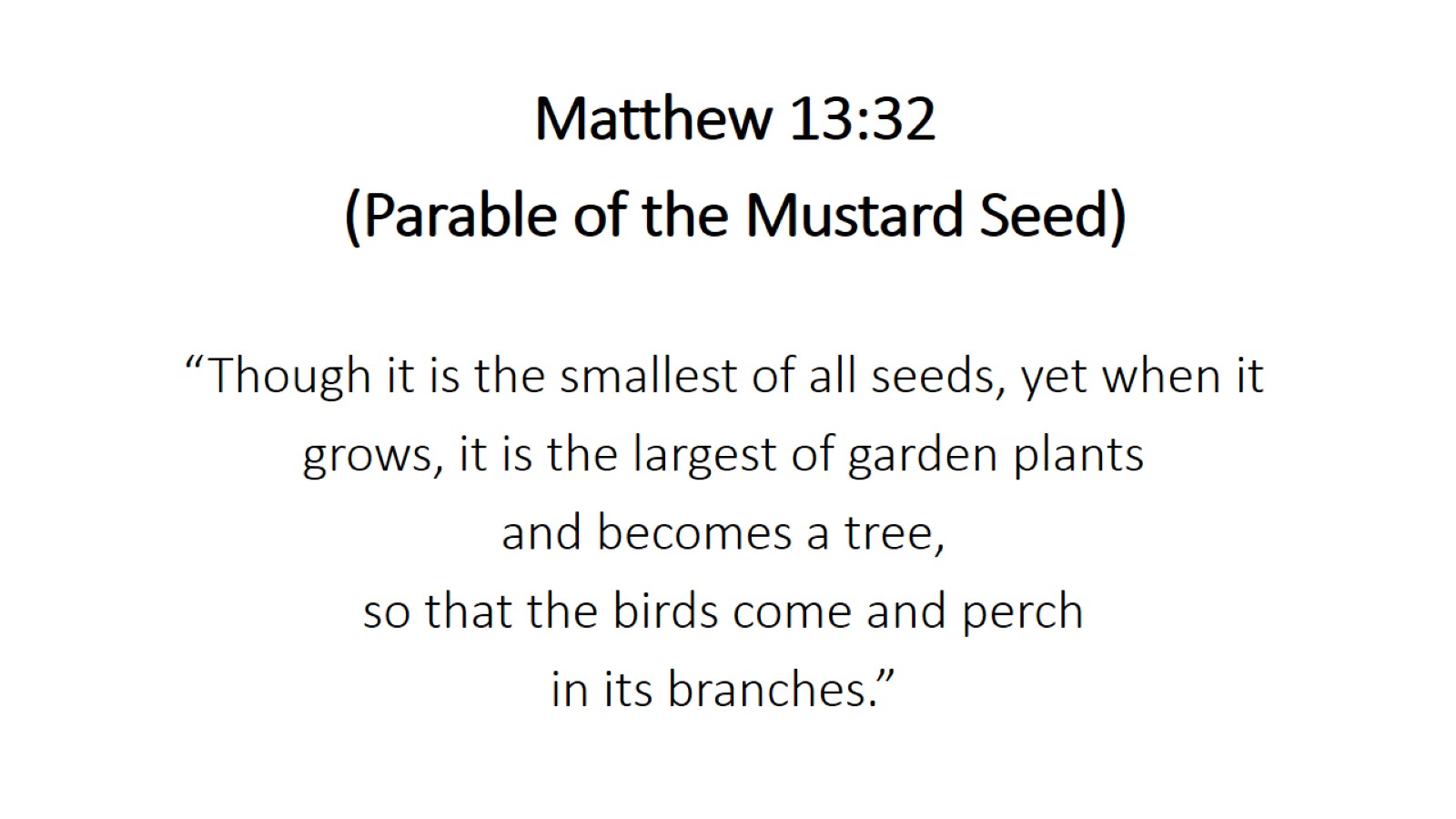 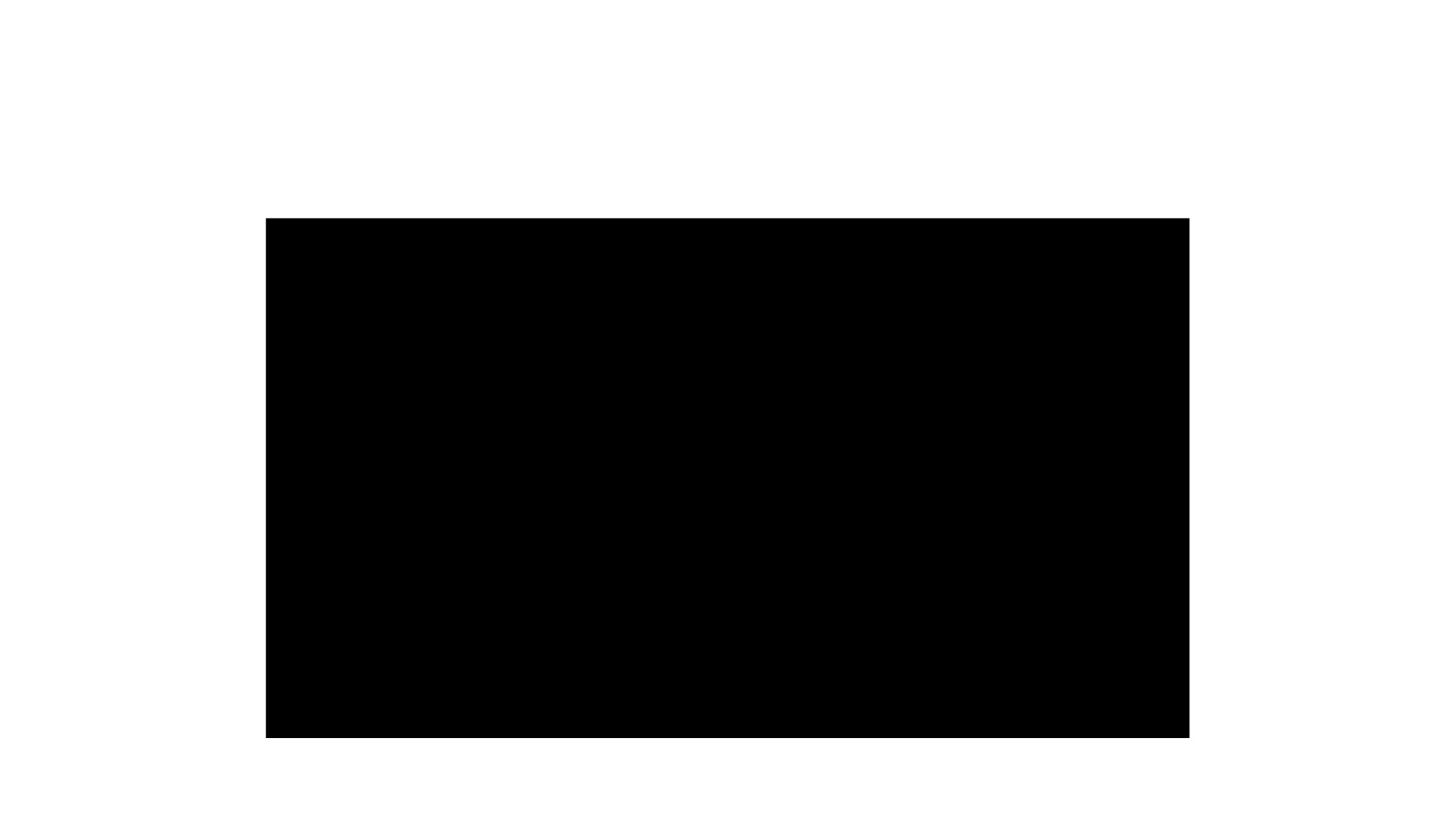 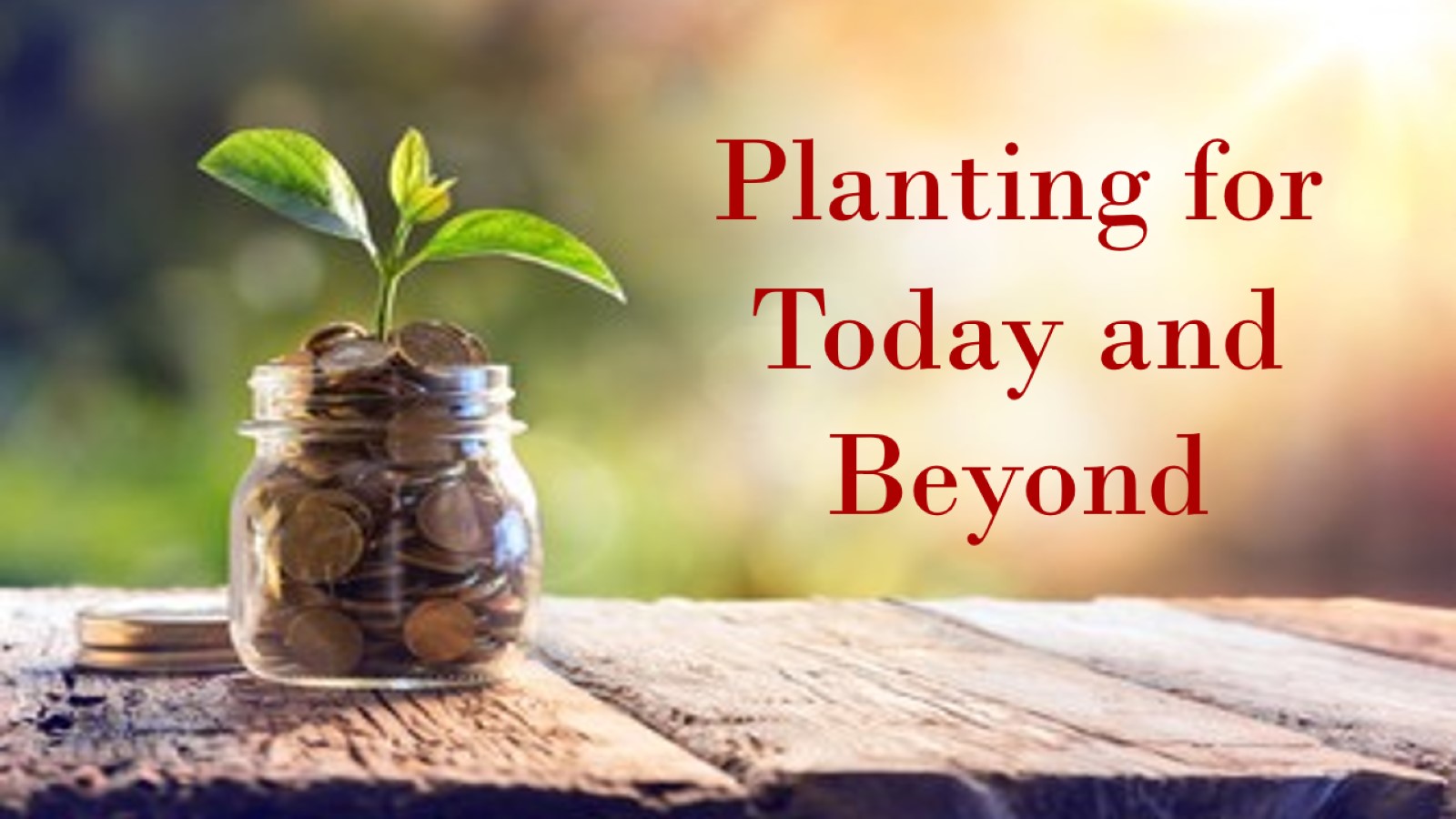